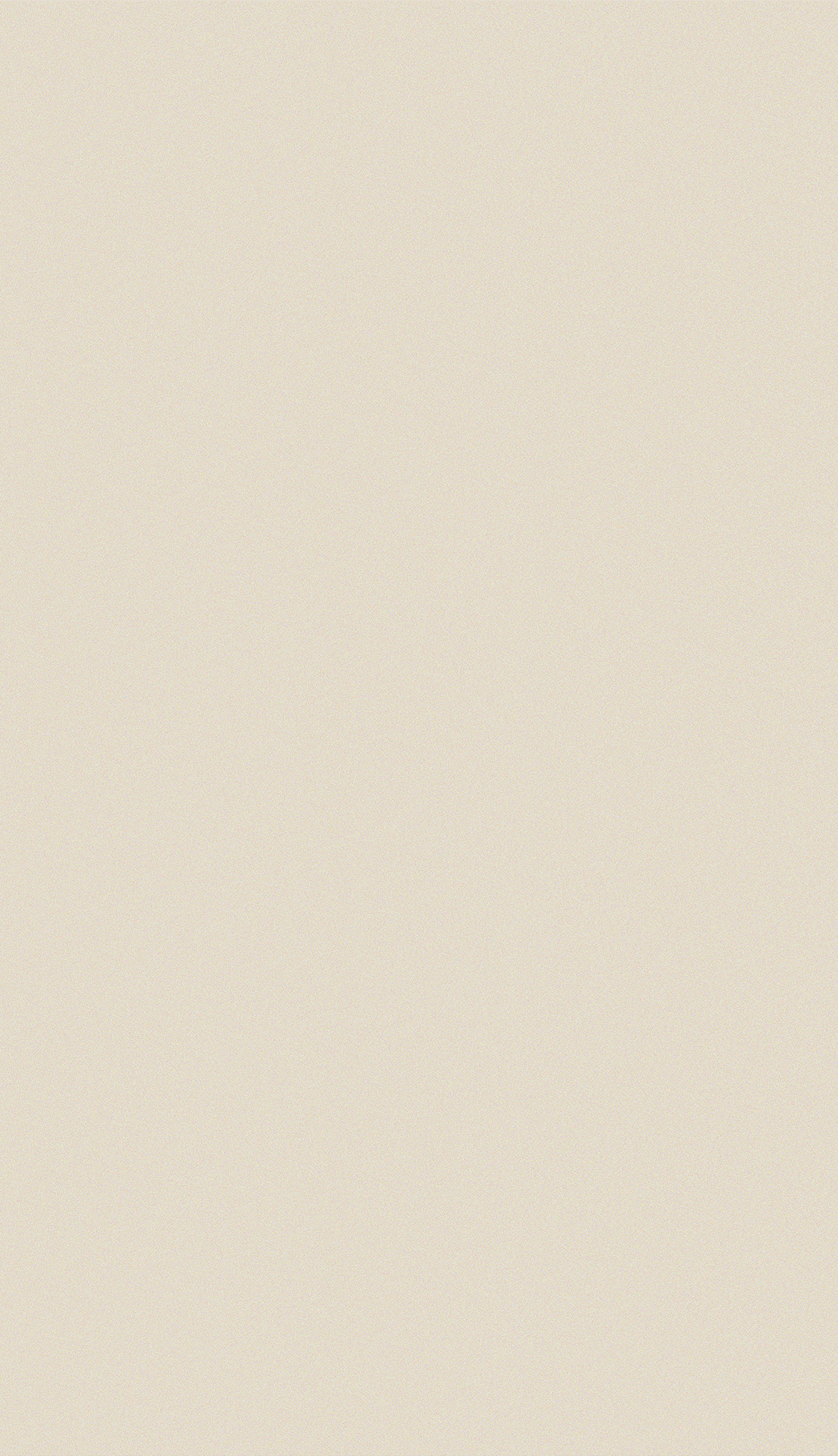 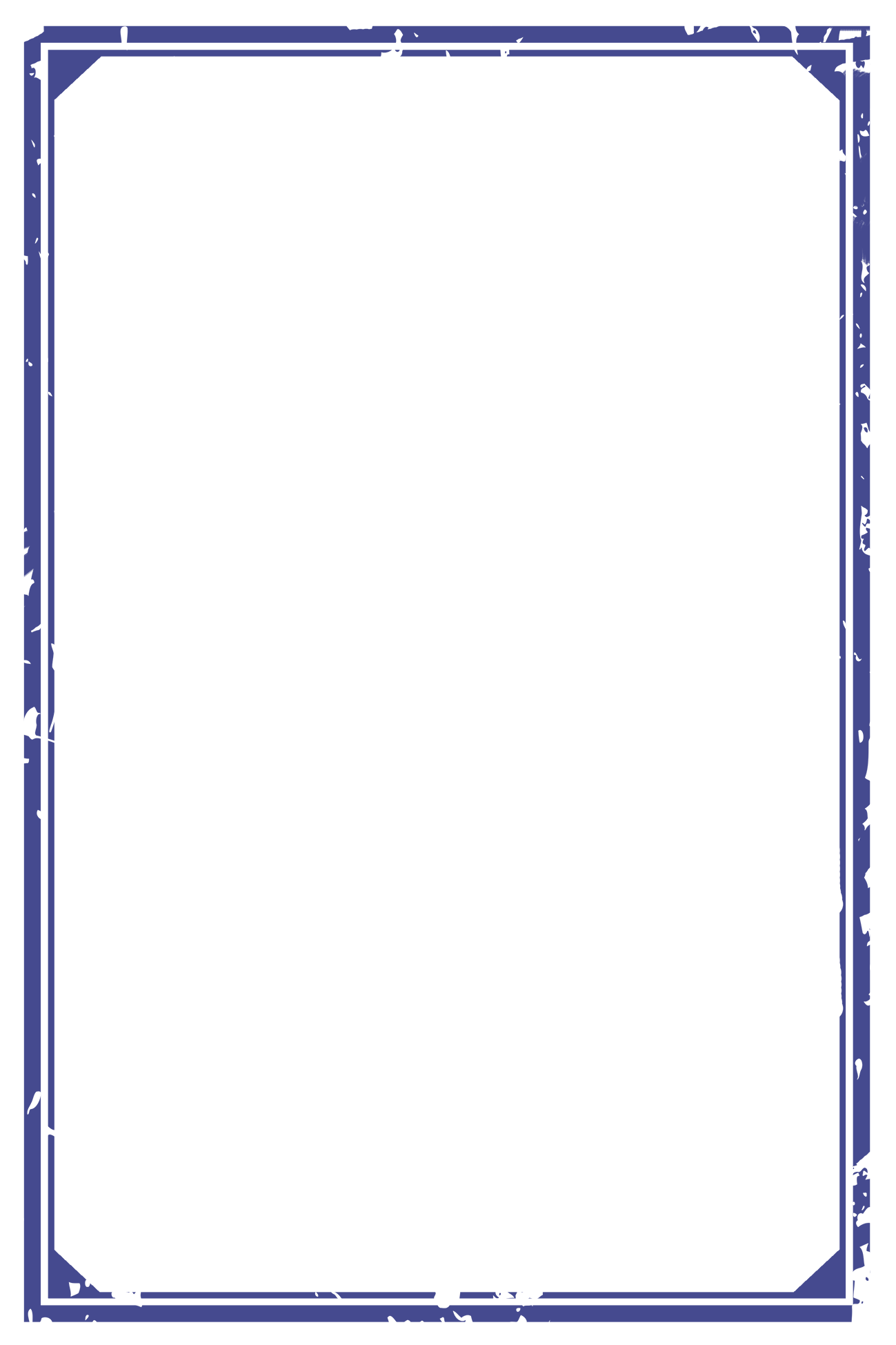 LOGO
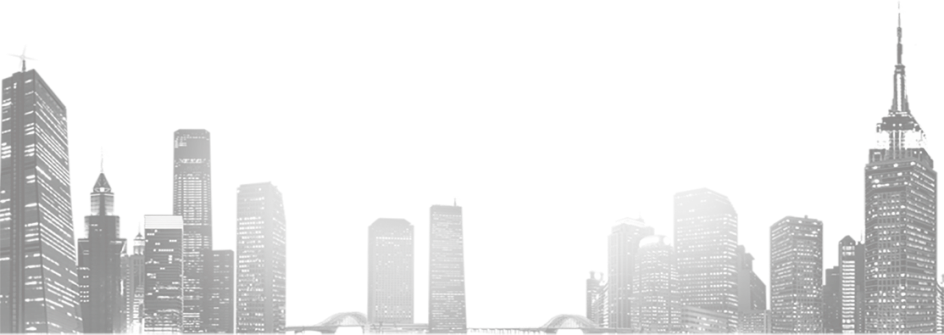 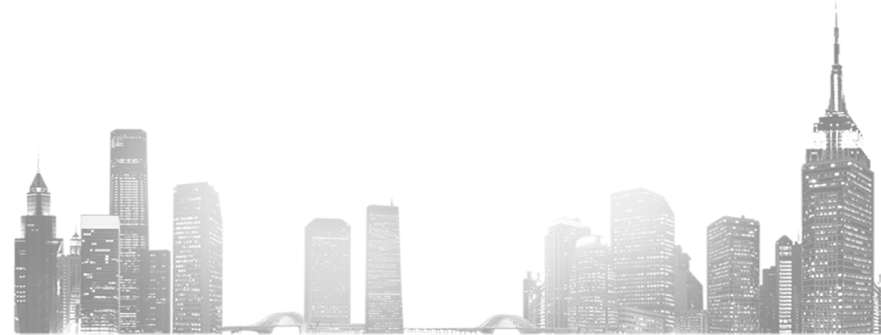 Free PPT templates
Insert the Subtitle of Your Presentation
https://www.freeppt7.com
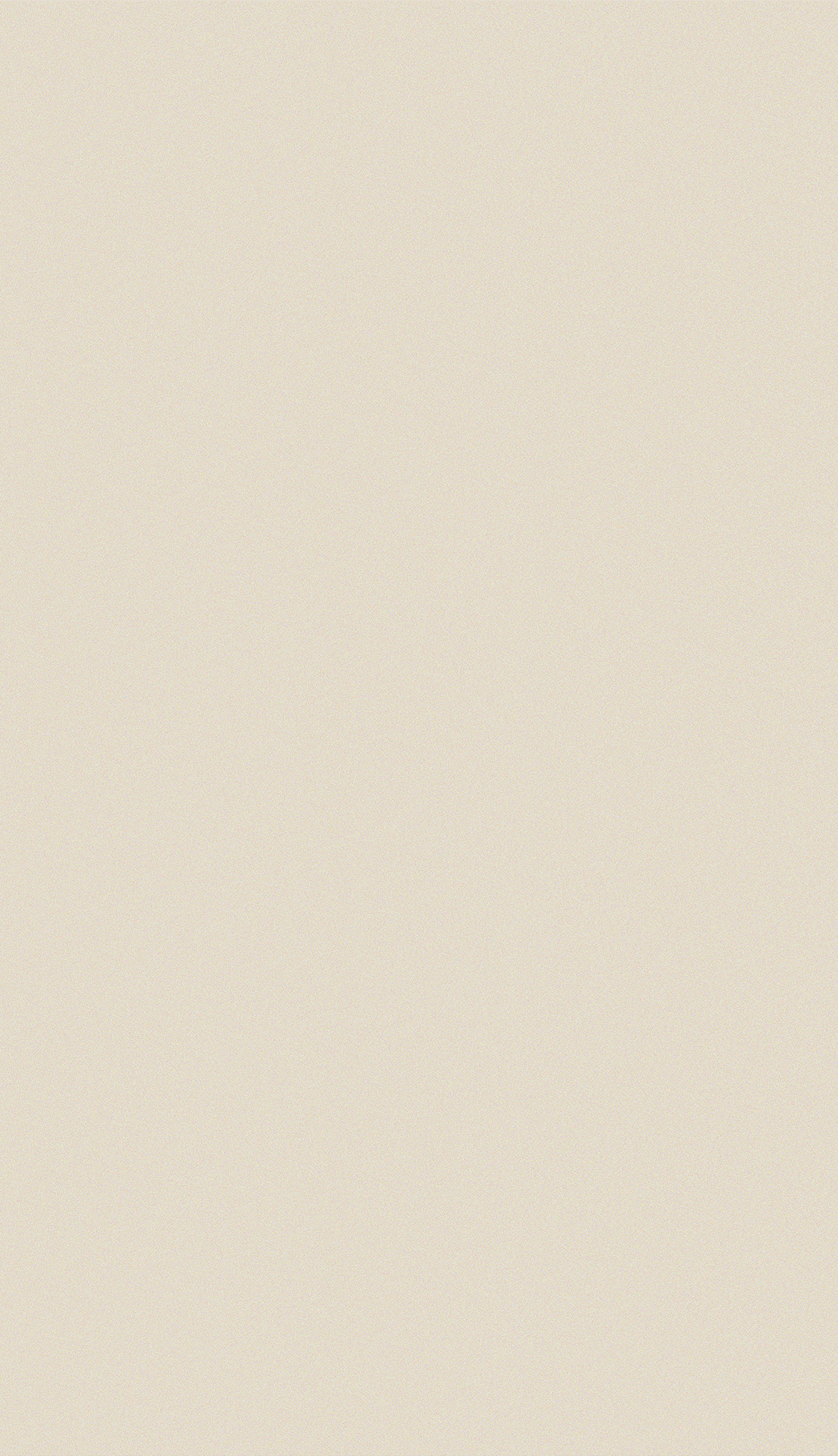 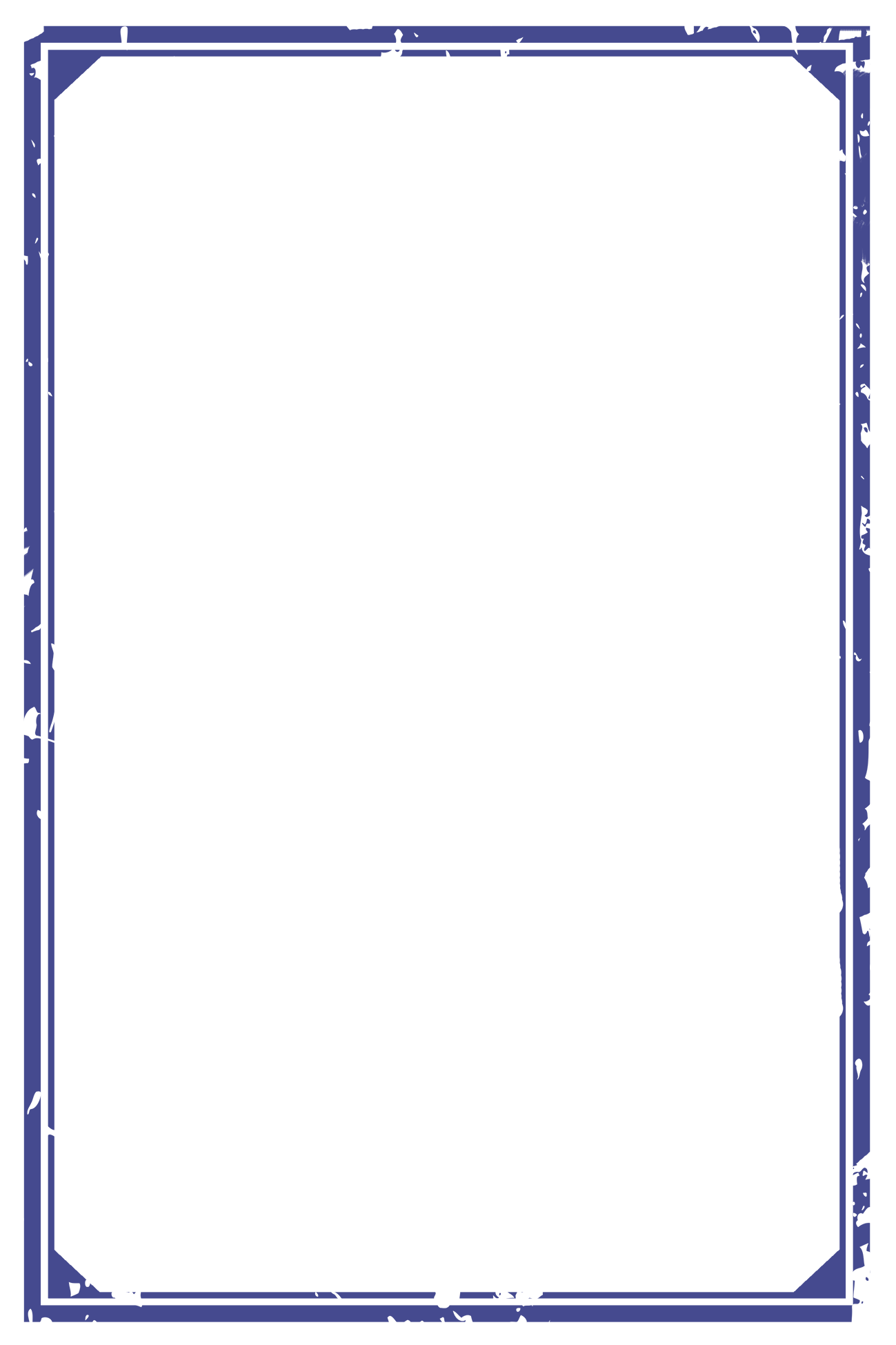 CONTENTS
We are all "were", blurred our closest happiness.
Add title text
Add title text
Add title text
Add title text
Gentle to have, but not compromise, I want to be in quiet, not strong.
Gentle to have, but not compromise, I want to be in quiet, not strong.
Gentle to have, but not compromise, I want to be in quiet, not strong.
Gentle to have, but not compromise, I want to be in quiet, not strong.
1
2
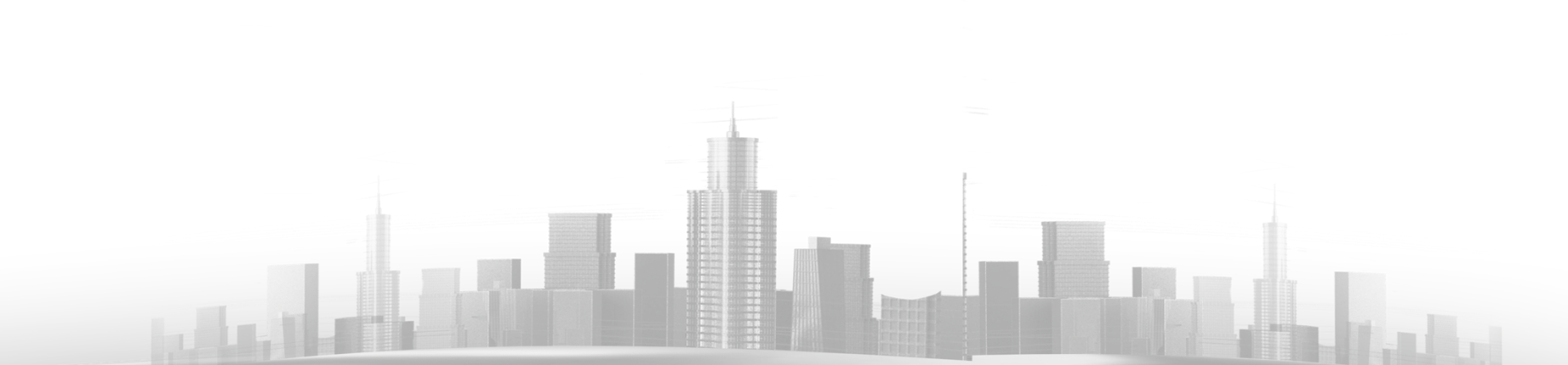 3
4
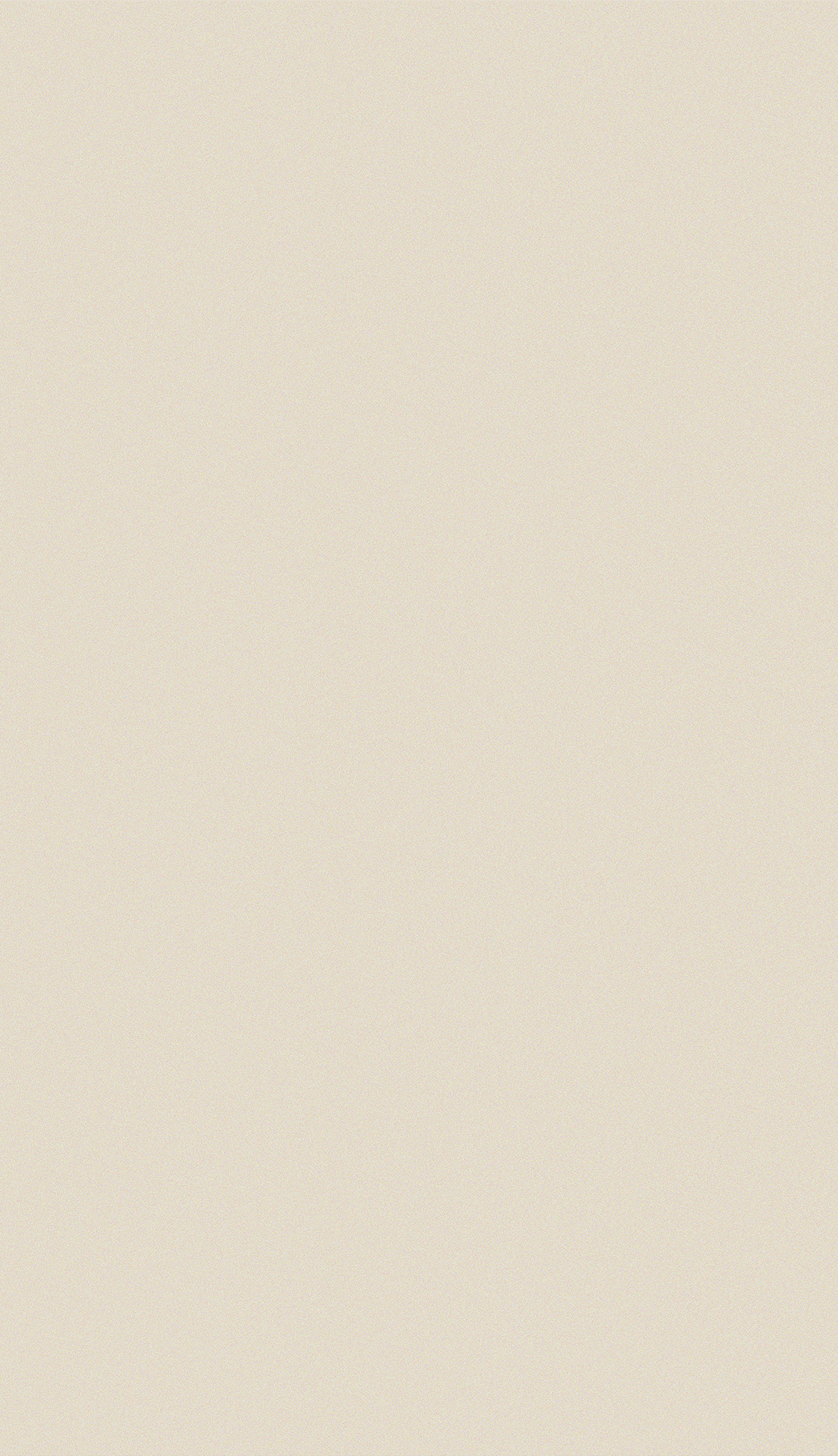 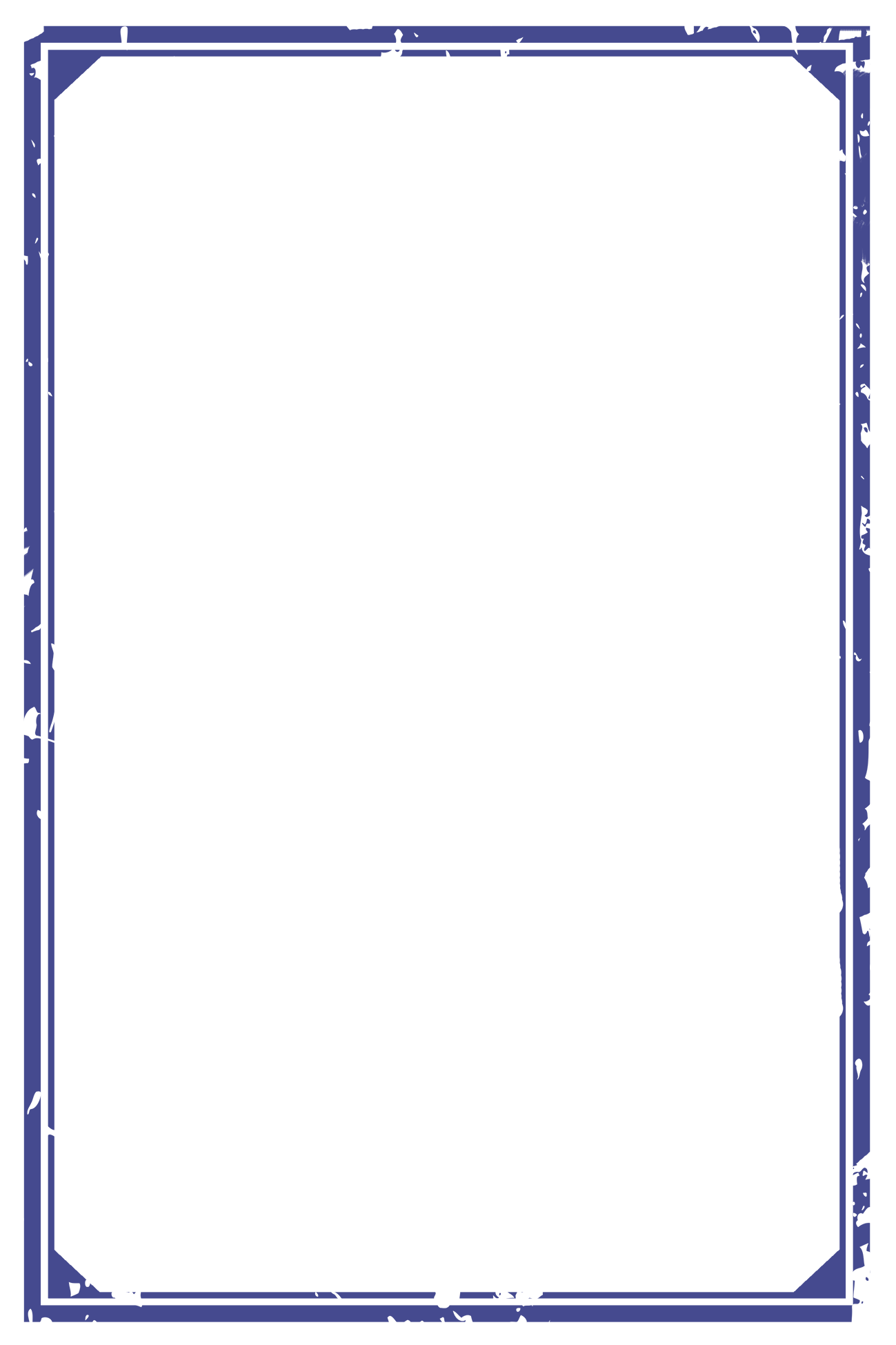 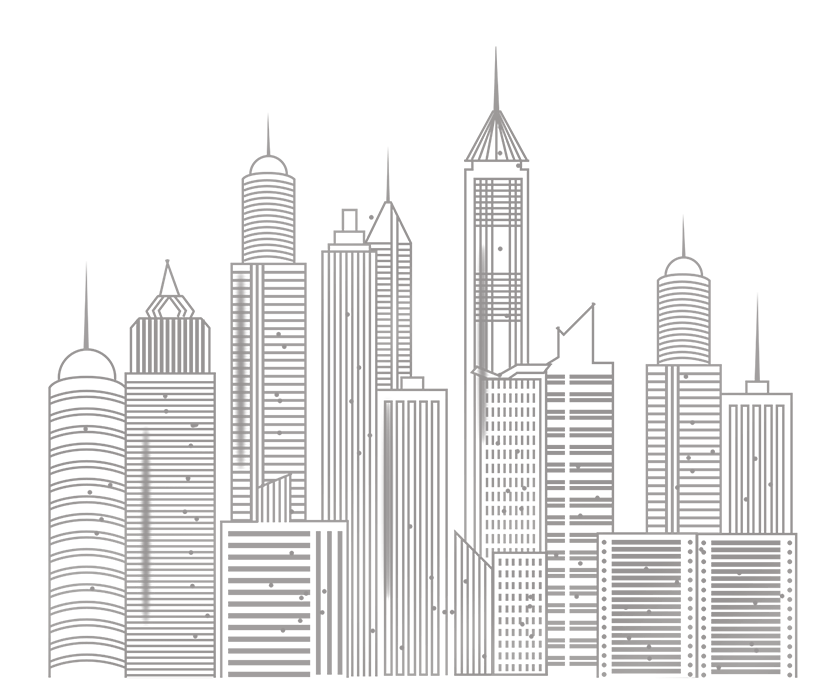 PART ONE
Add title text
Gentle to have, but not compromise, I want to be in quiet, not strong.
The life most of the time, commitments equals to constrain, reluctantly we yearn for bound.
The life most of the time, commitments equals to constrain, reluctantly we yearn for bound.
We are all "were", blurred our closest happiness.
BUSINESS
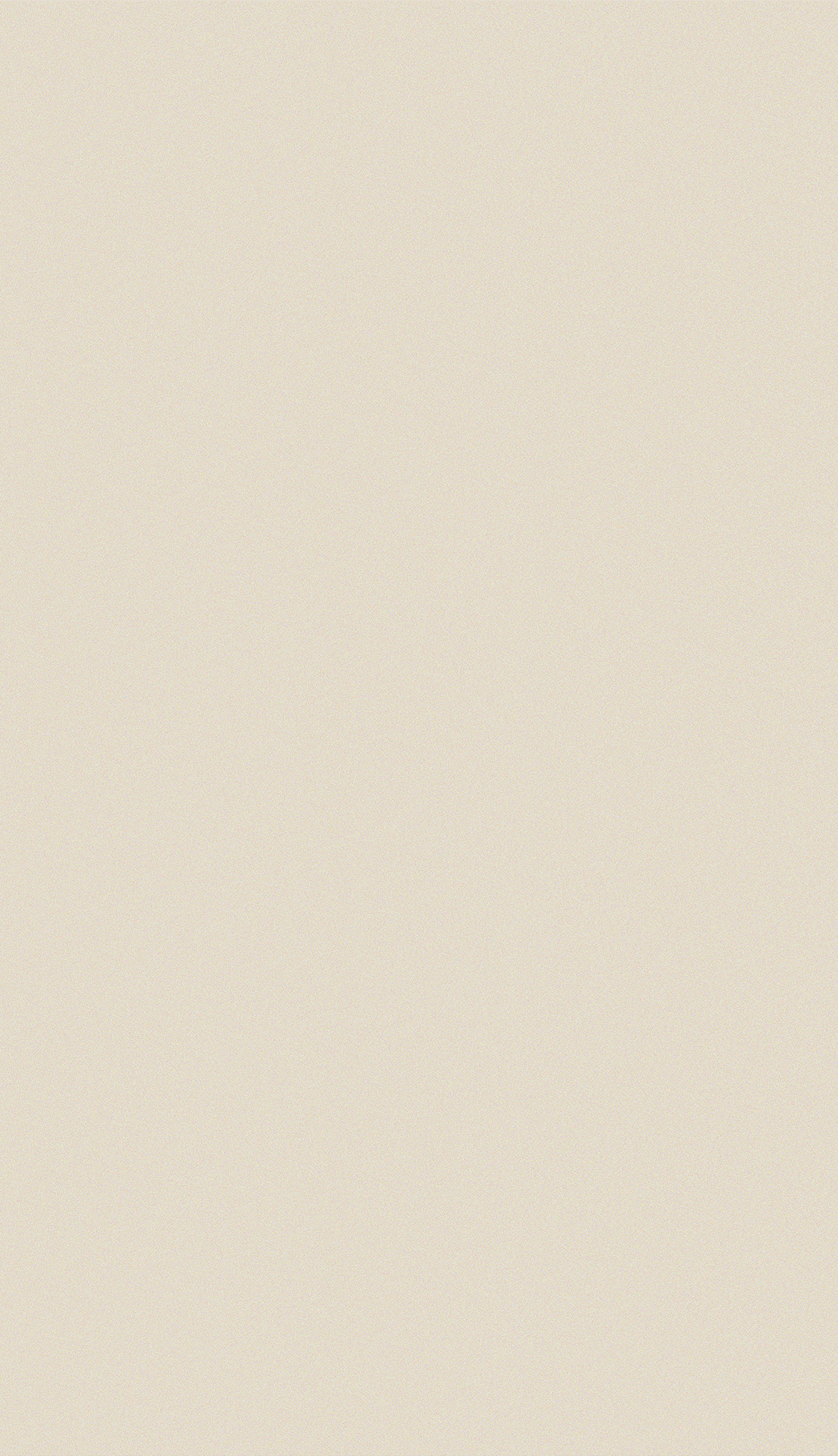 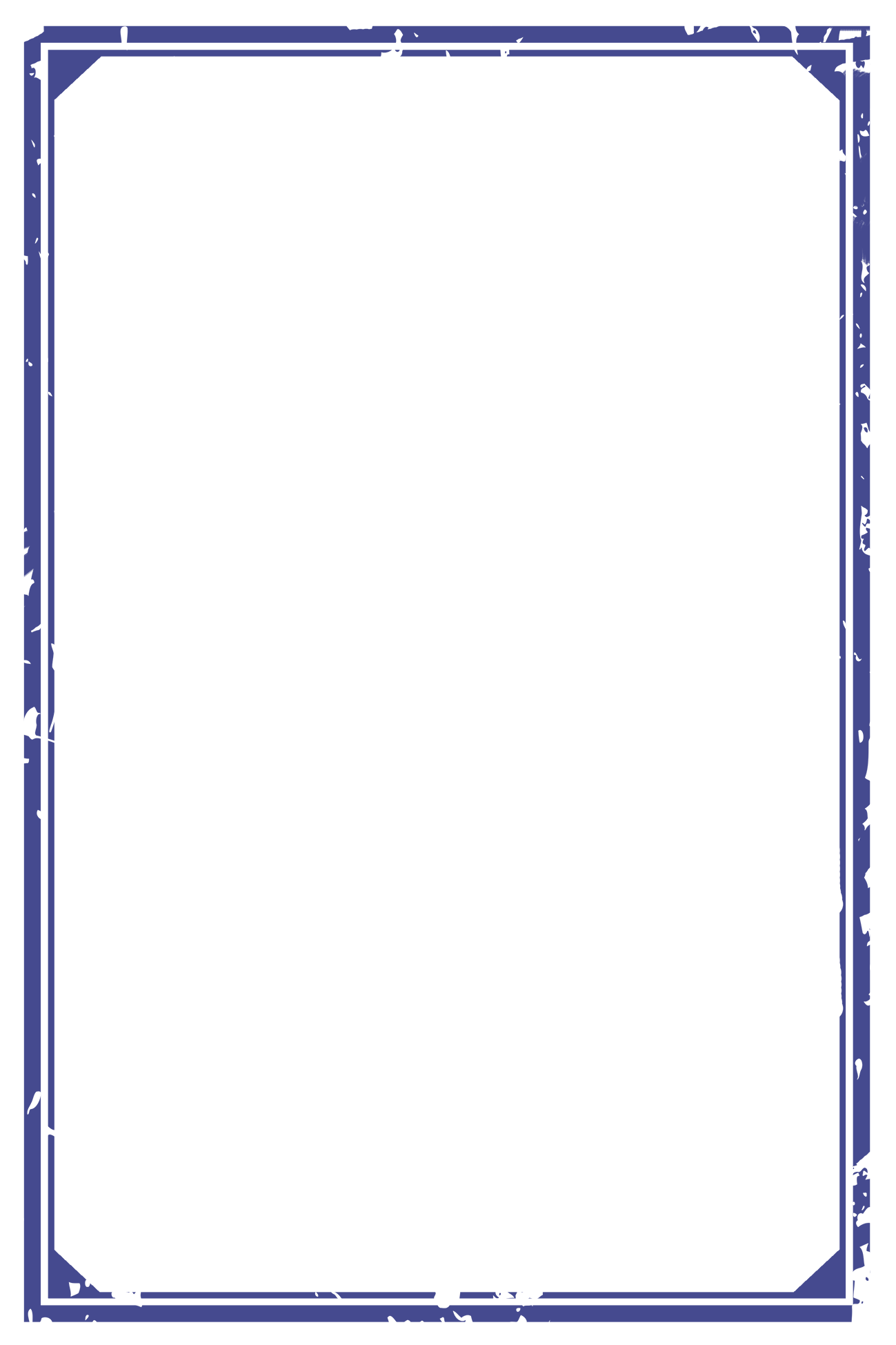 01.Add title text
BUSINESS REPORT
Would a man running in the rain, also don't want to put into the arms of the false.
Life is not waiting for the storm in the past, but learning to dance in the wind and rain.
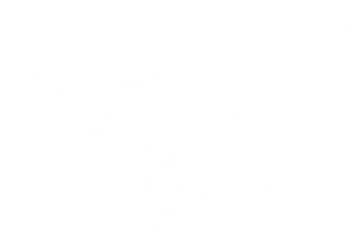 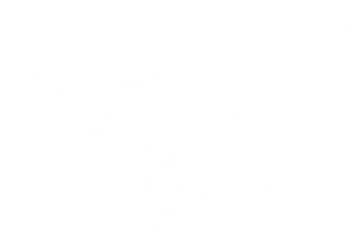 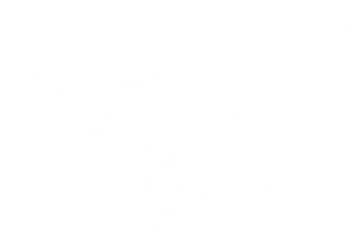 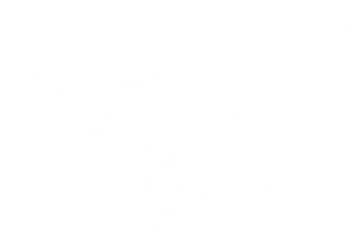 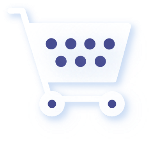 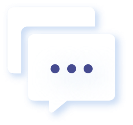 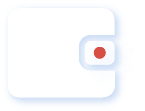 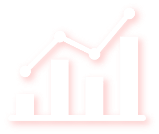 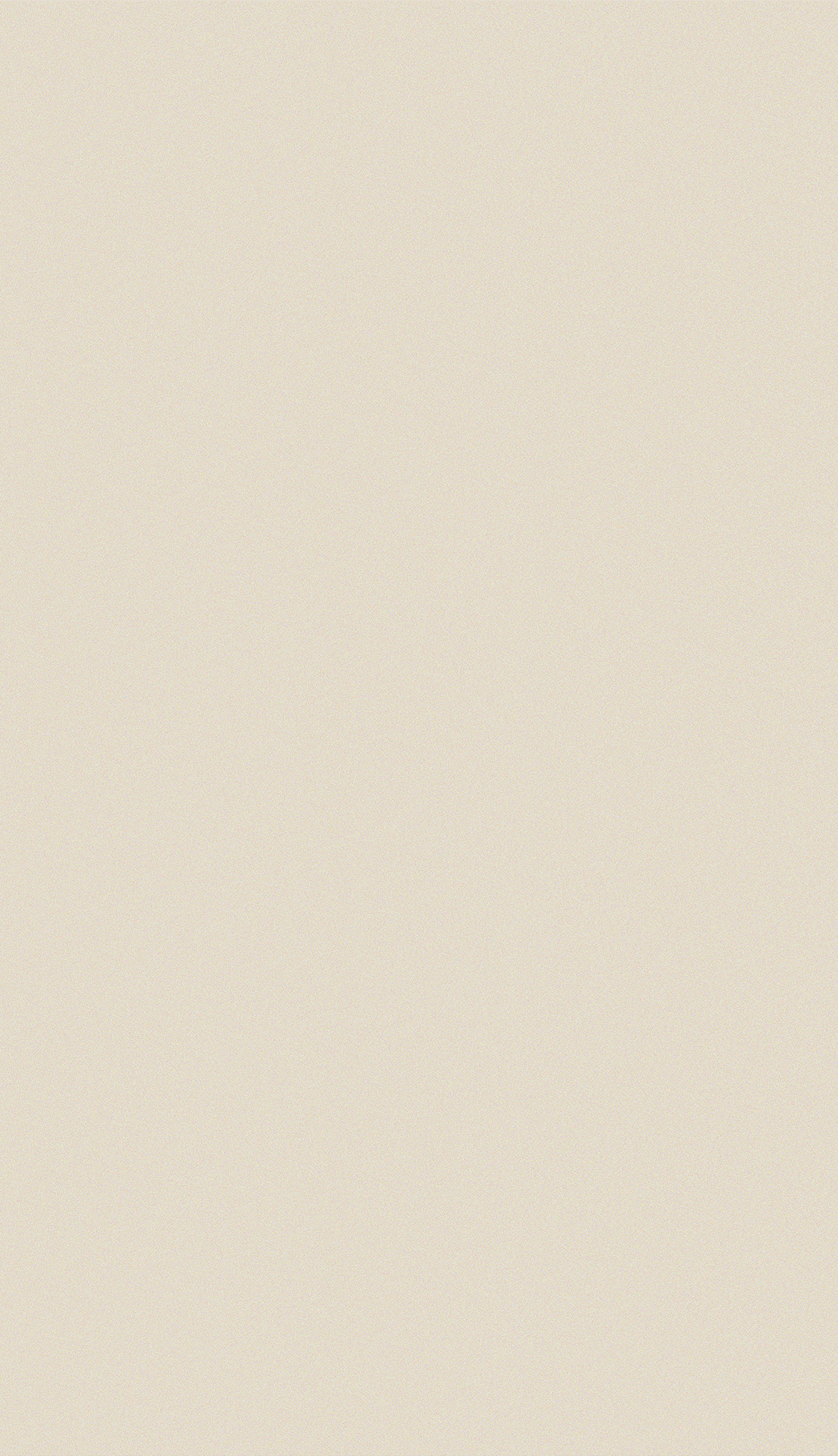 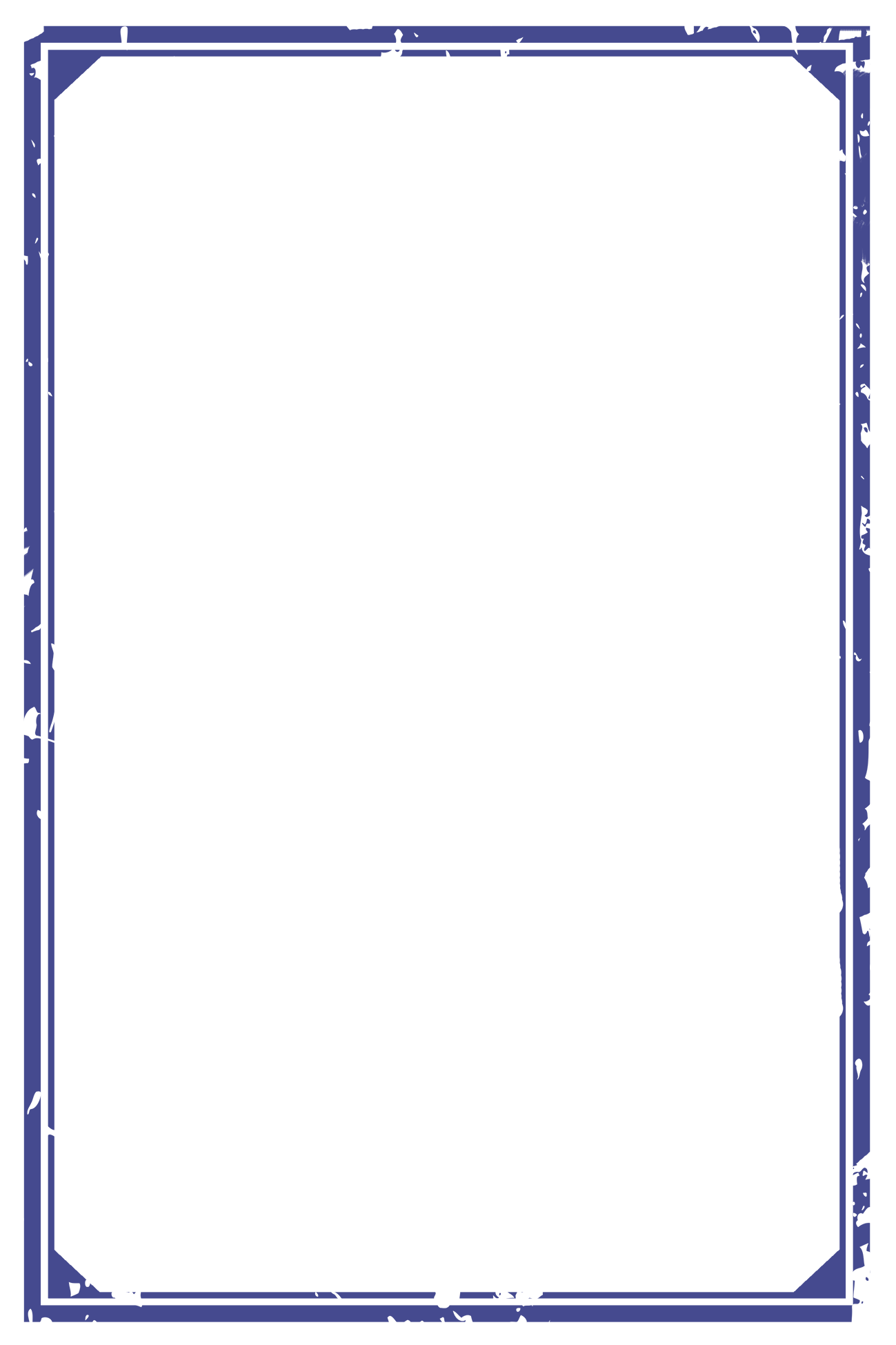 01.Add title text
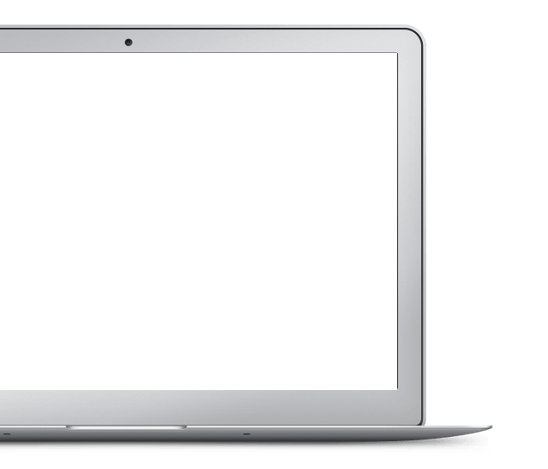 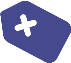 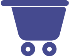 Add title text
Add title text
Would a man running in the rain, also don't want to put into the.
Would a man running in the rain, also don't want to put into the.
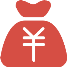 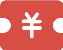 Add title text
Add title text
Would a man running in the rain, also don't want to put into the.
Would a man running in the rain, also don't want to put into the.
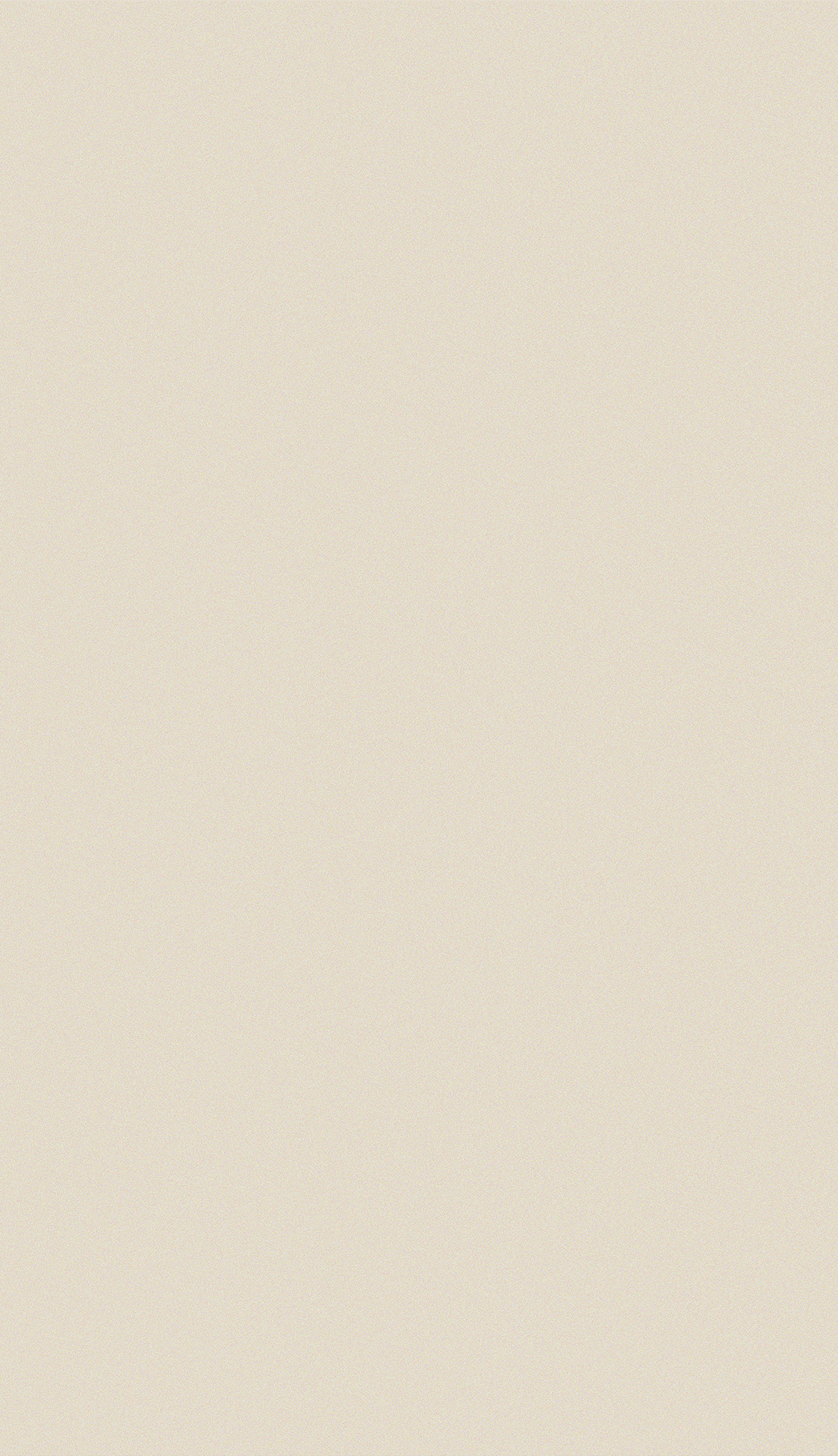 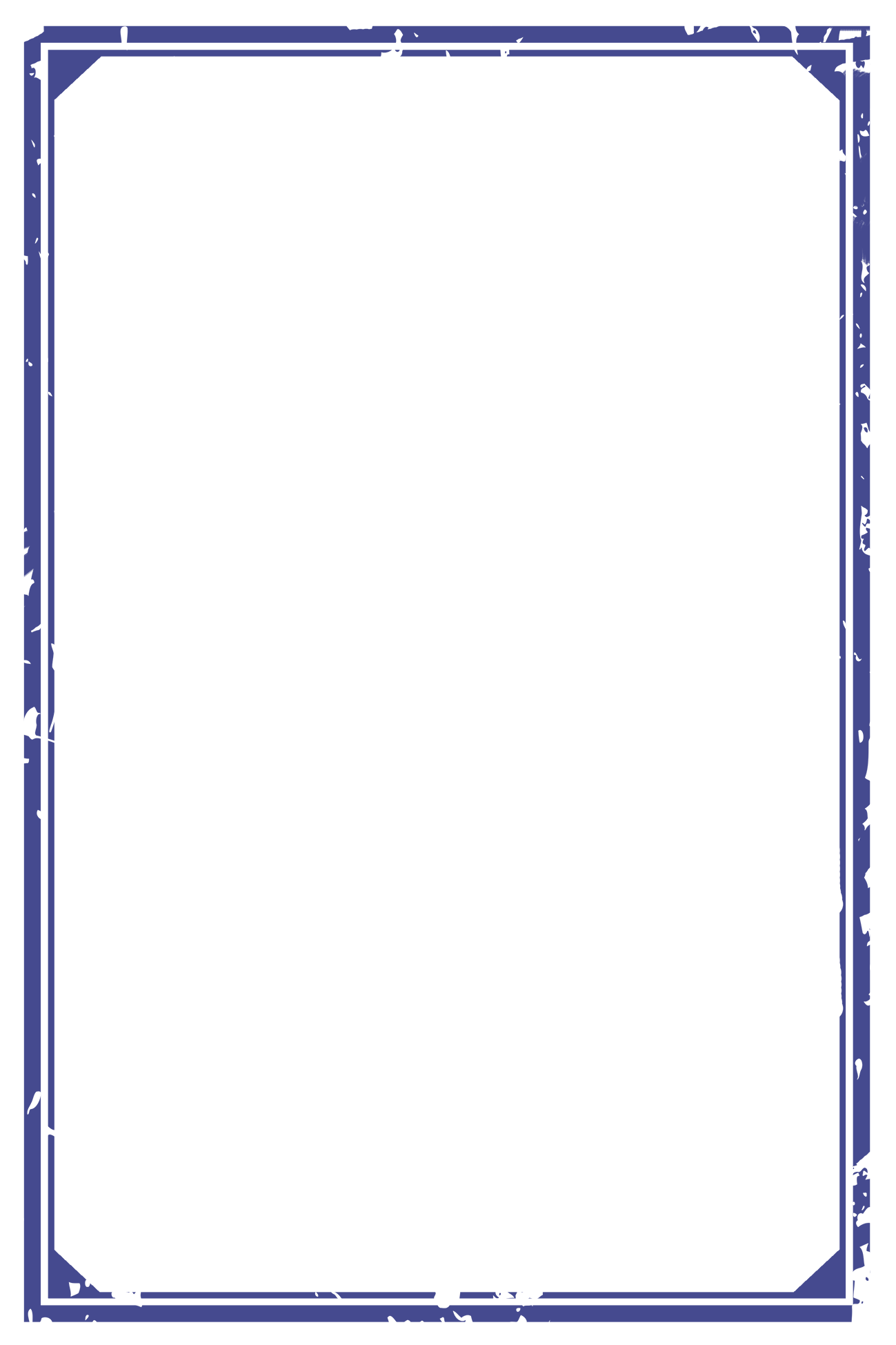 01.Add title text
04
Add title text
Would a man running in the rain, also don't want to put into the arms of the false.
03
Life is not waiting for the storm in the past, but learning to dance in the wind and rain.
05
02
01
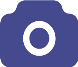 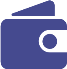 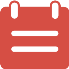 TITLE
TITLE
TITLE
TITLE
TITLE
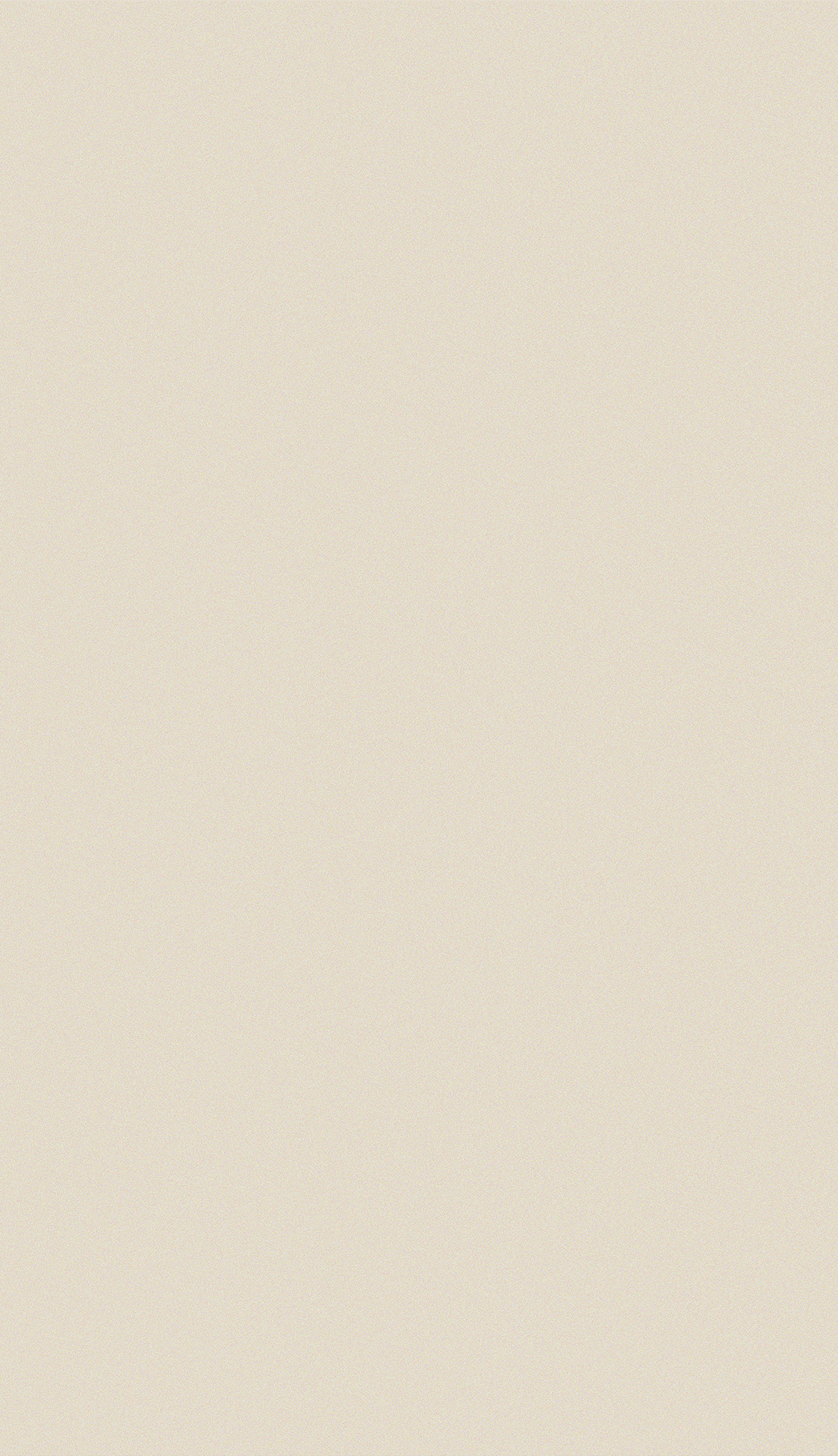 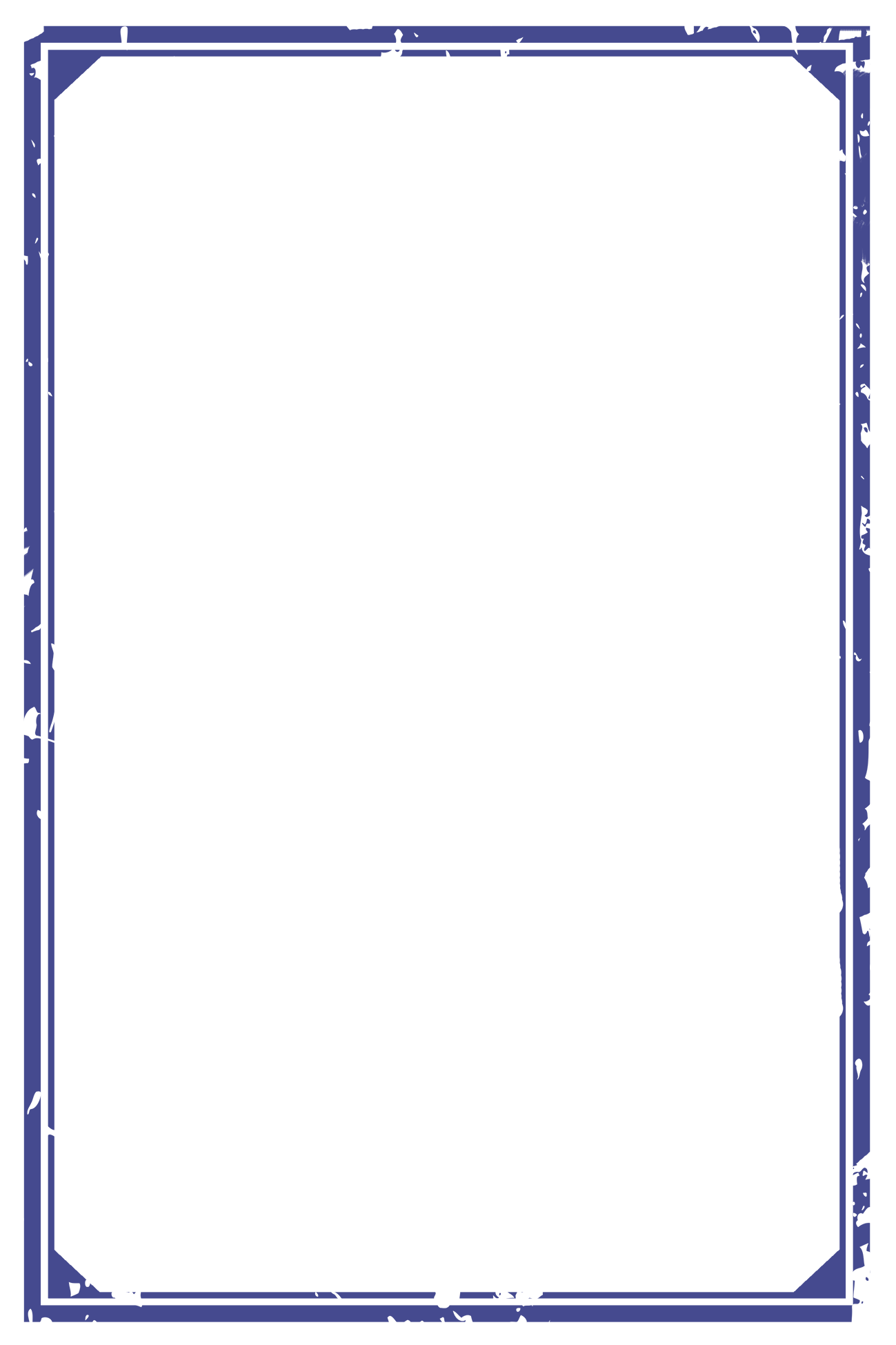 01.Add title text
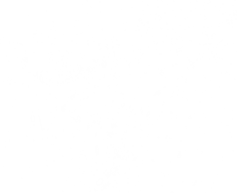 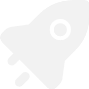 Add title text
Add title text
Would a man running in the rain, also don't want to put into the arms of the false.
Would a man running in the rain, also don't want to put into the arms of the false.
Add title text
Add title text
Would a man running in the rain, also don't want to put into the arms of the false.
Would a man running in the rain, also don't want to put into the arms of the false.
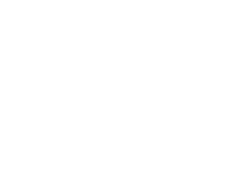 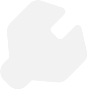 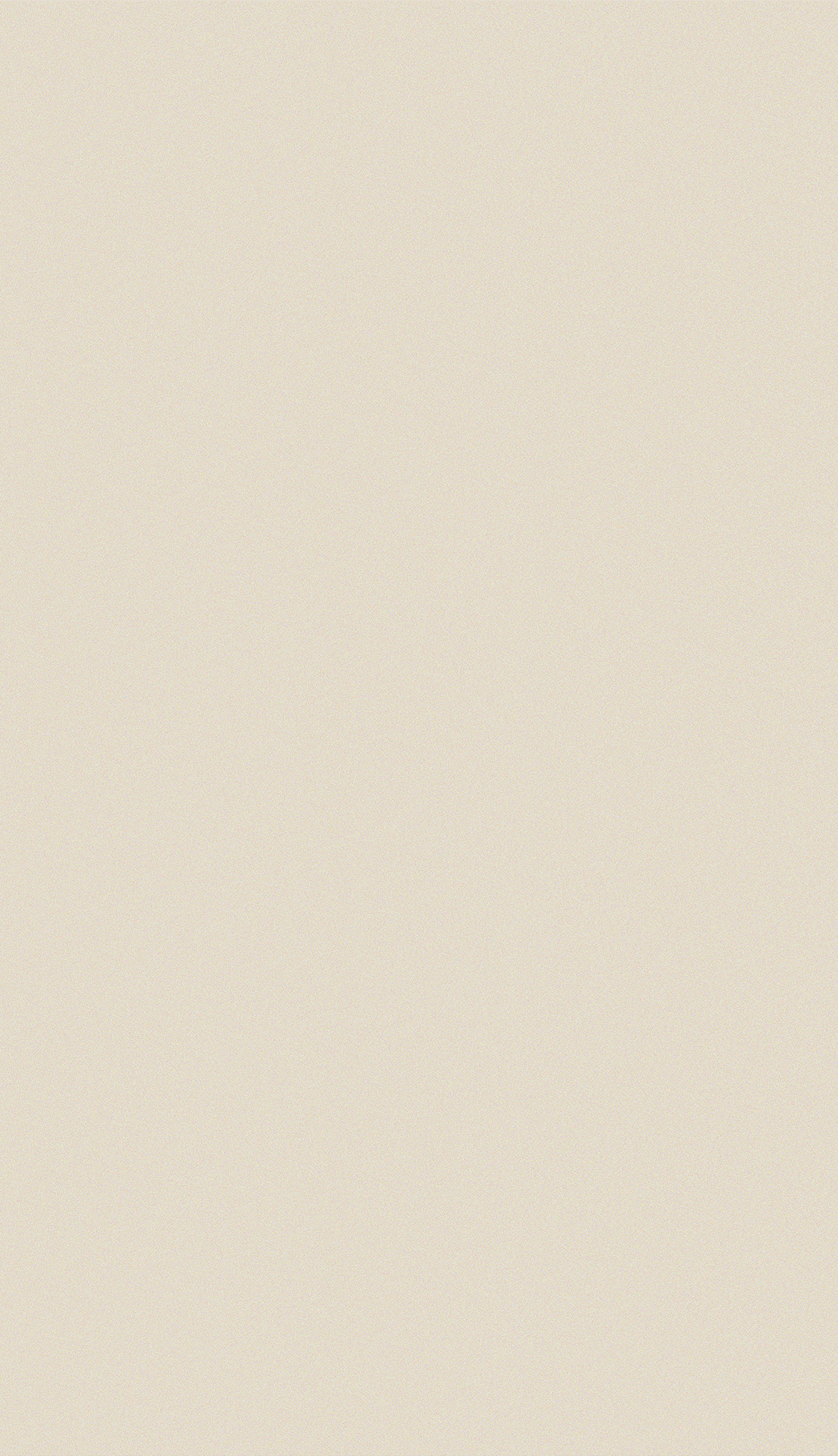 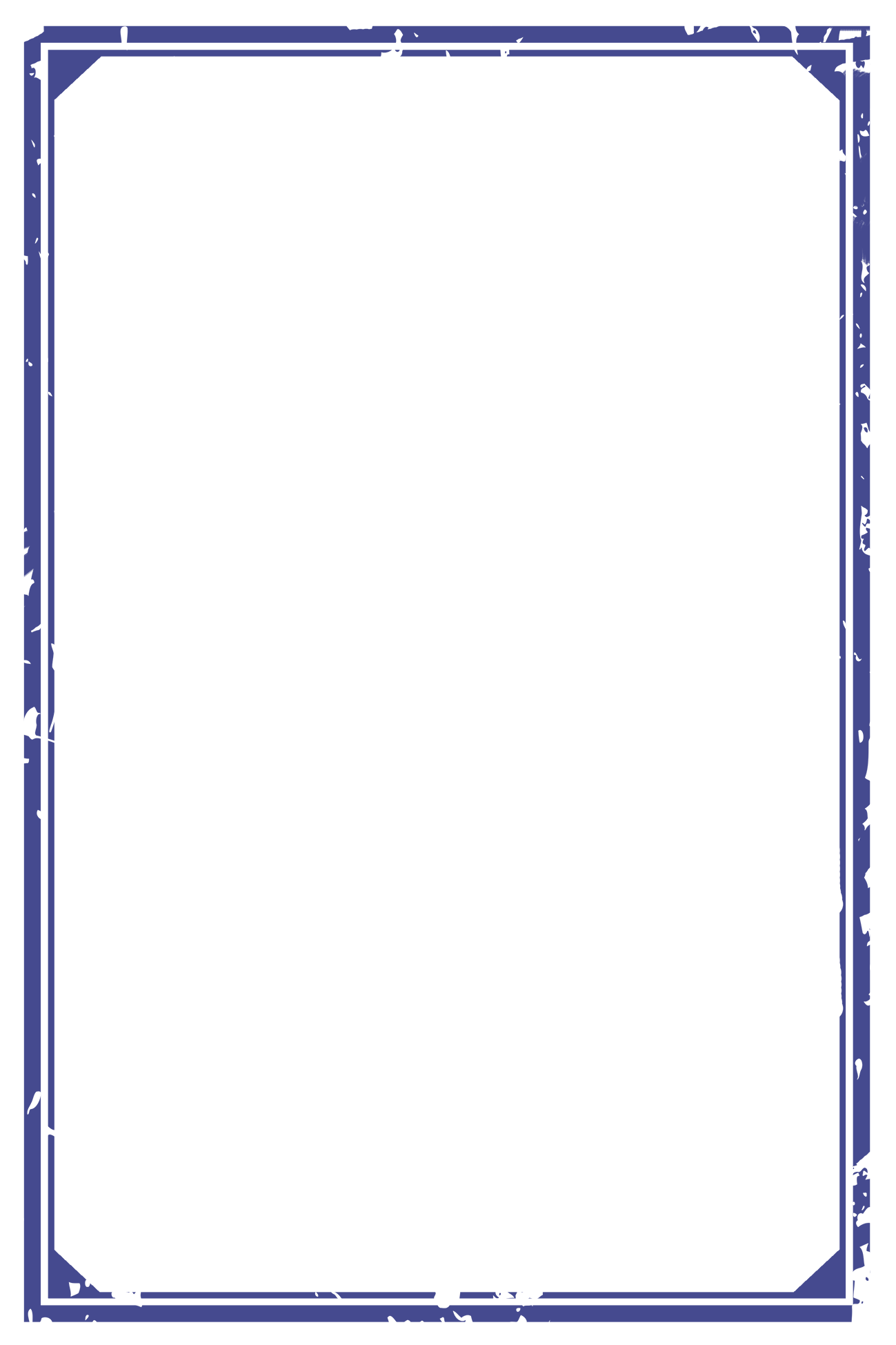 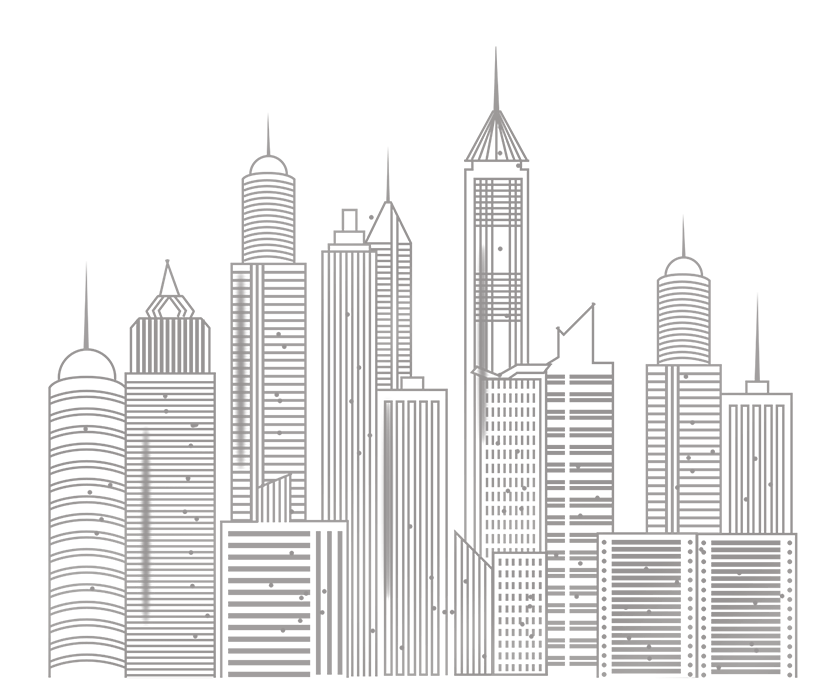 PART TWO
Add title text
Gentle to have, but not compromise, I want to be in quiet, not strong.
The life most of the time, commitments equals to constrain, reluctantly we yearn for bound.
The life most of the time, commitments equals to constrain, reluctantly we yearn for bound.
We are all "were", blurred our closest happiness.
BUSINESS
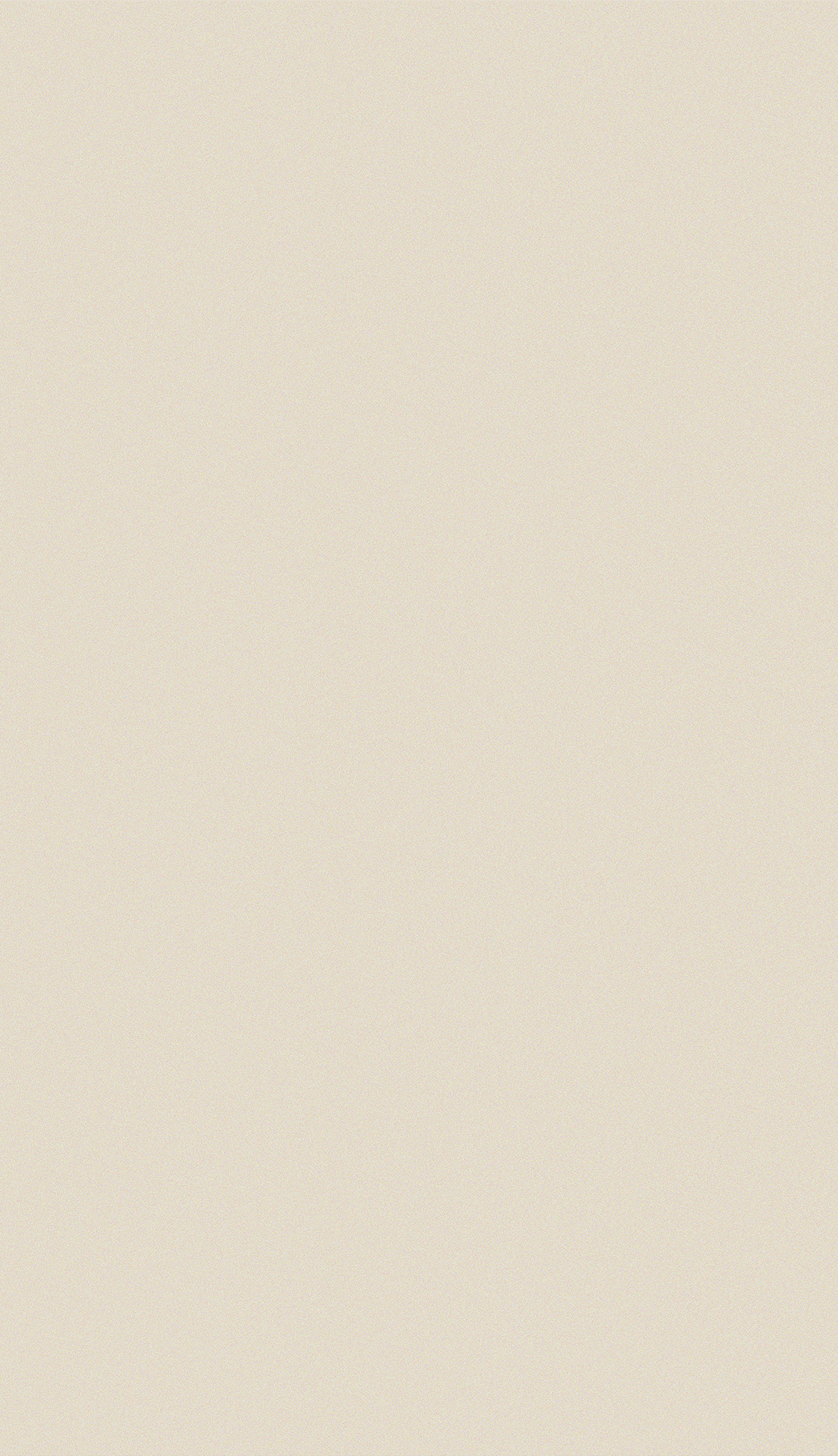 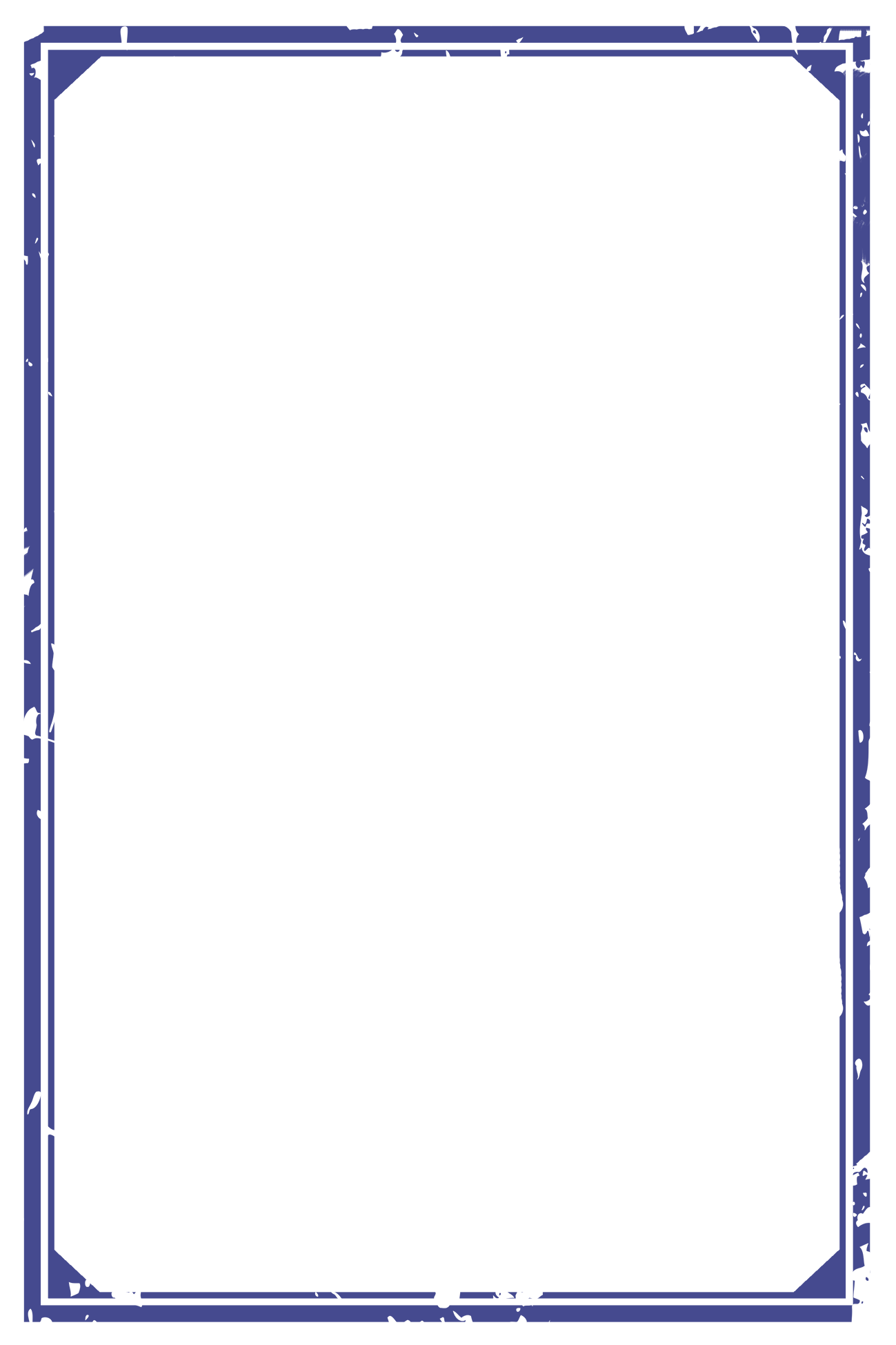 02.Add title text
Add title text
Would a man running in the rain, also don't want to put into the arms of the false..
Add title text
Add title text
Add title text
Would a man running in the rain, also don't want to put into the arms of the false..
Would a man running in the rain, also don't want to put into the arms of the false..
Would a man running in the rain, also don't want to put into the arms of the false..
PPT模板 http://www.1ppt.com/moban/
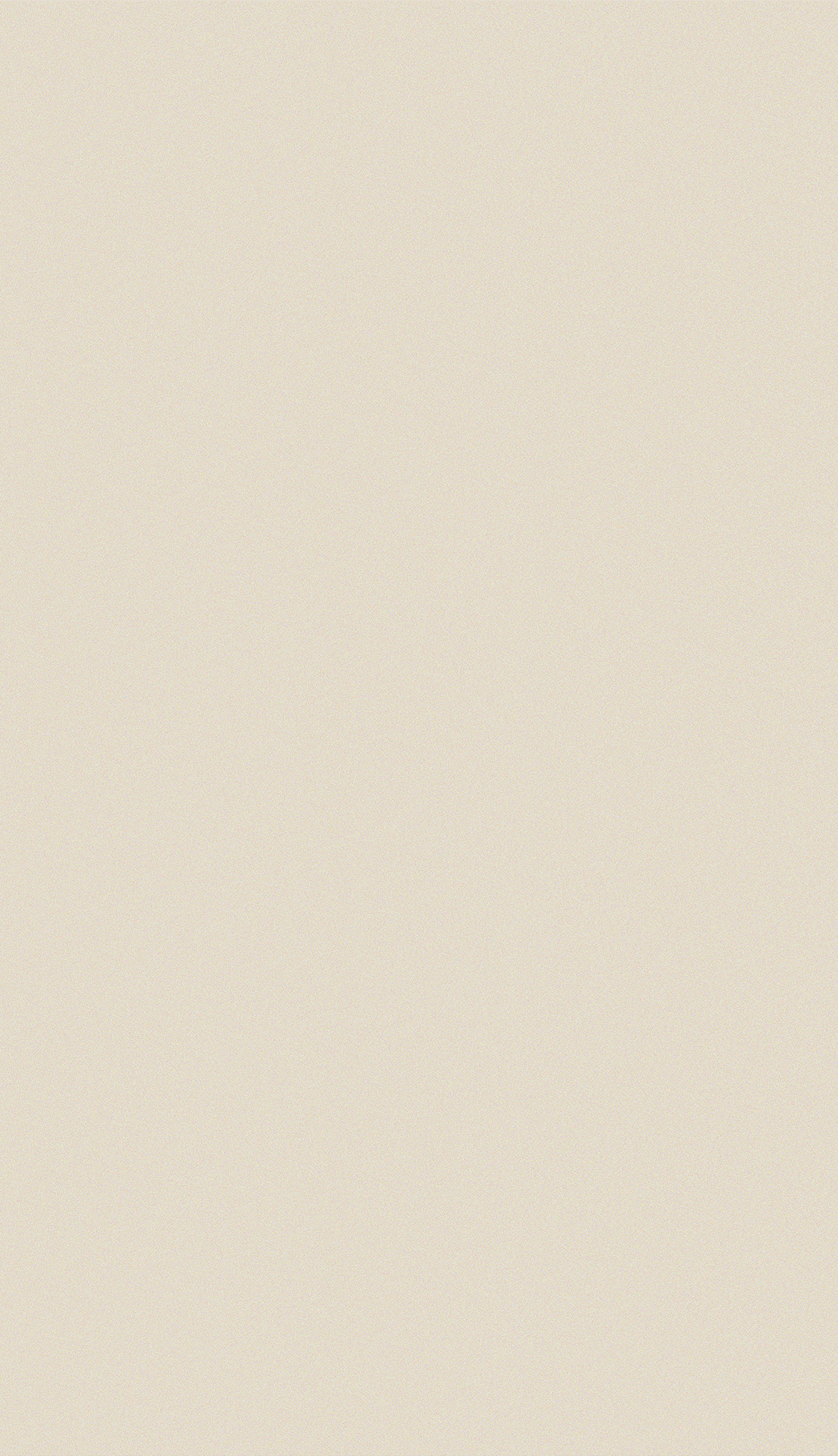 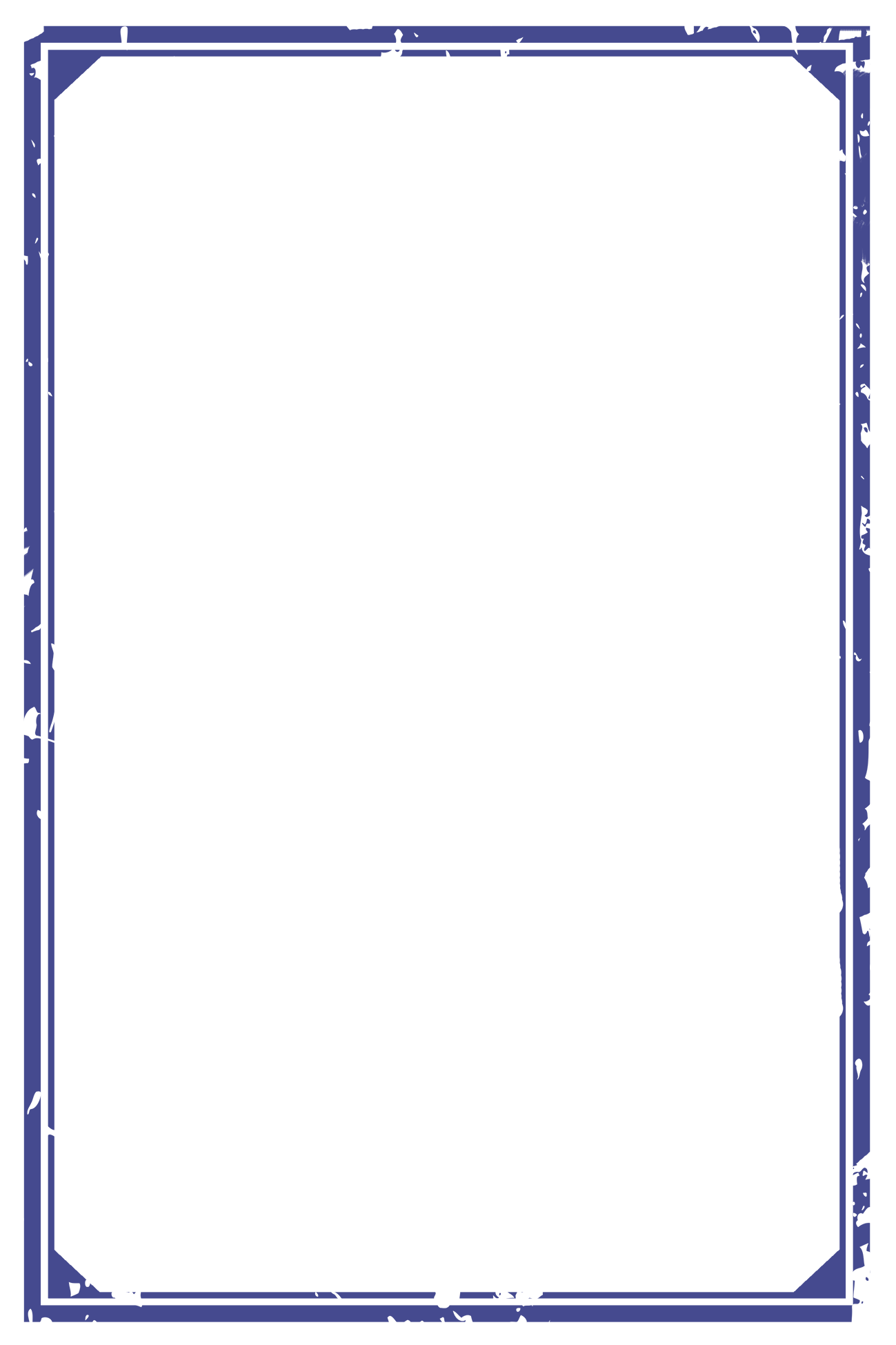 02.Add title text
Add title text
Would a man running in the rain, also don't want to put into the arms of the false. For short, do not remember every detail, every mood.
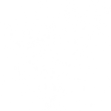 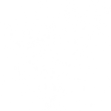 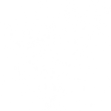 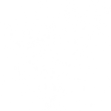 To give you a lot of freedom, may I let you have more.
To give you a lot of freedom, may I let you have more.
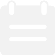 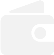 To give you a lot of freedom, may I let you have more.
To give you a lot of freedom, may I let you have more.
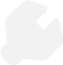 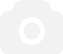 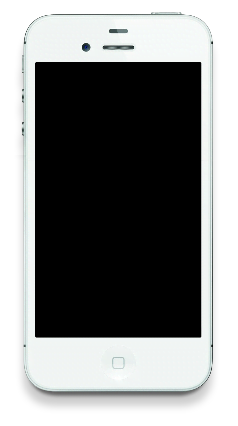 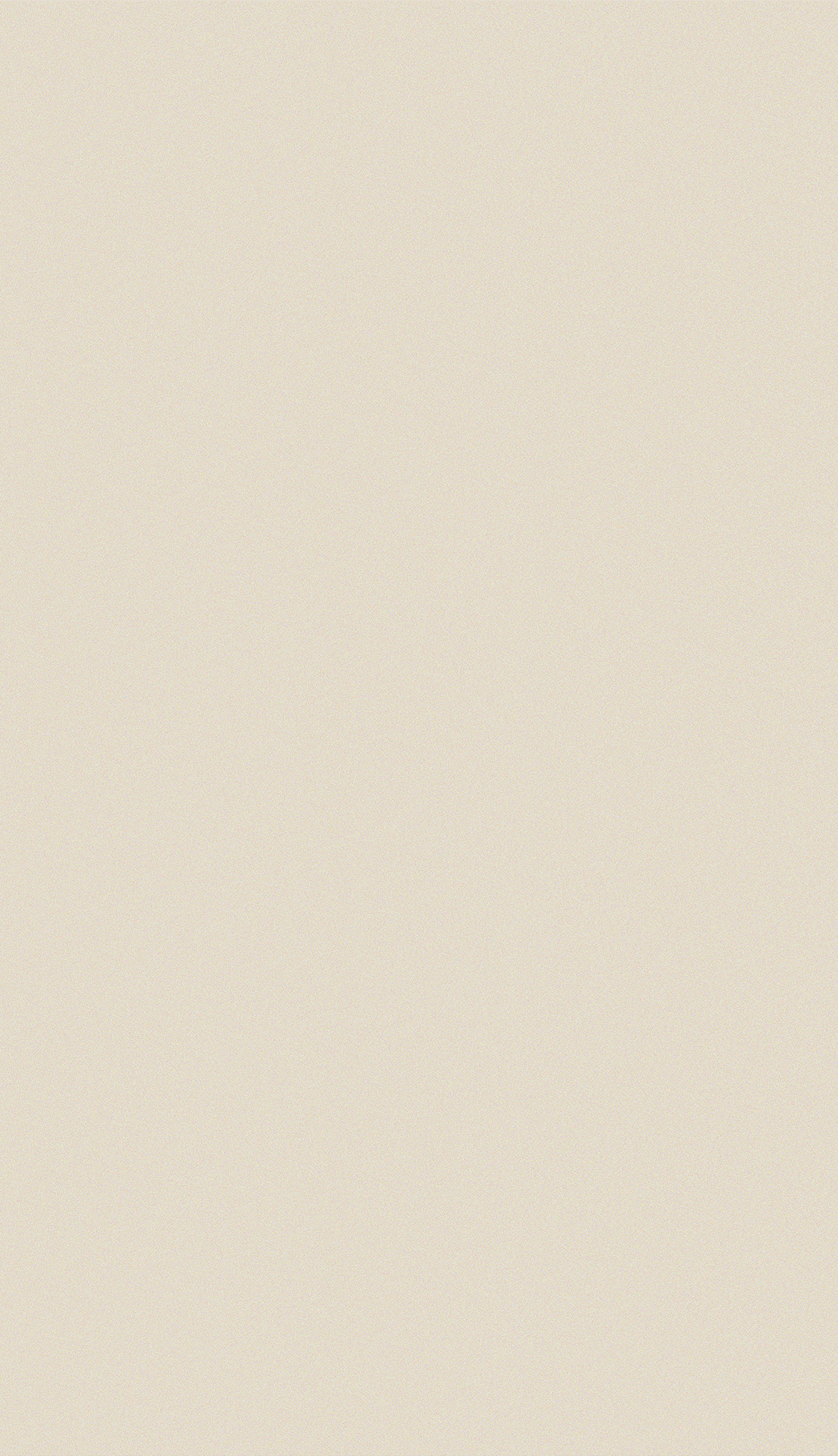 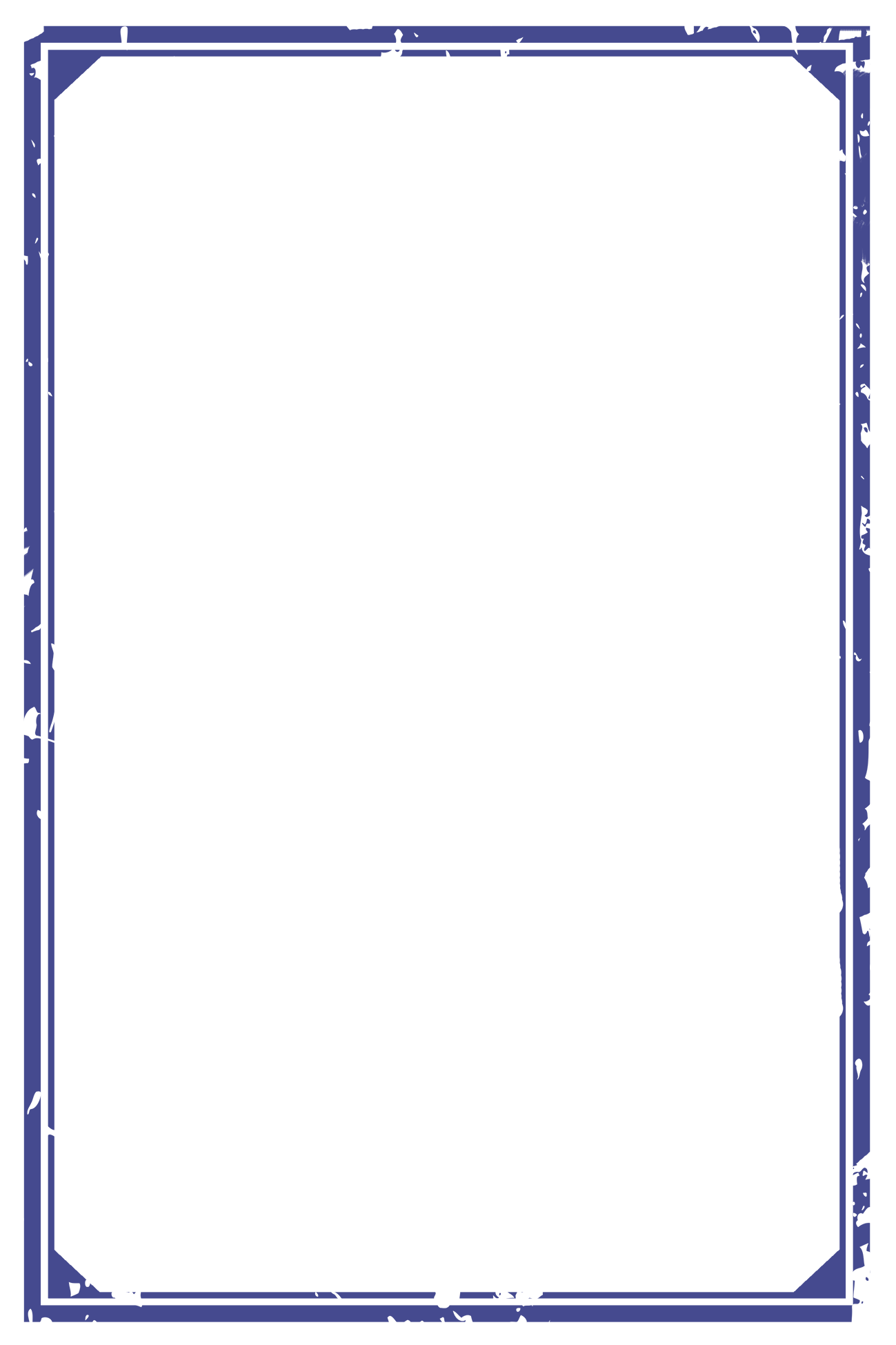 02.Add title text
Add
Title
Add title text
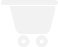 To give you a lot of freedom, may I let you have more waiting reason to leave.
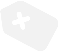 Add
Title
Add
Title
Add
Title
Would a man running in the rain, also don't want to put into the arms of the false.
Add
Title
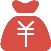 To give you a lot of freedom, may I let you have more waiting reason to leave.
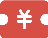 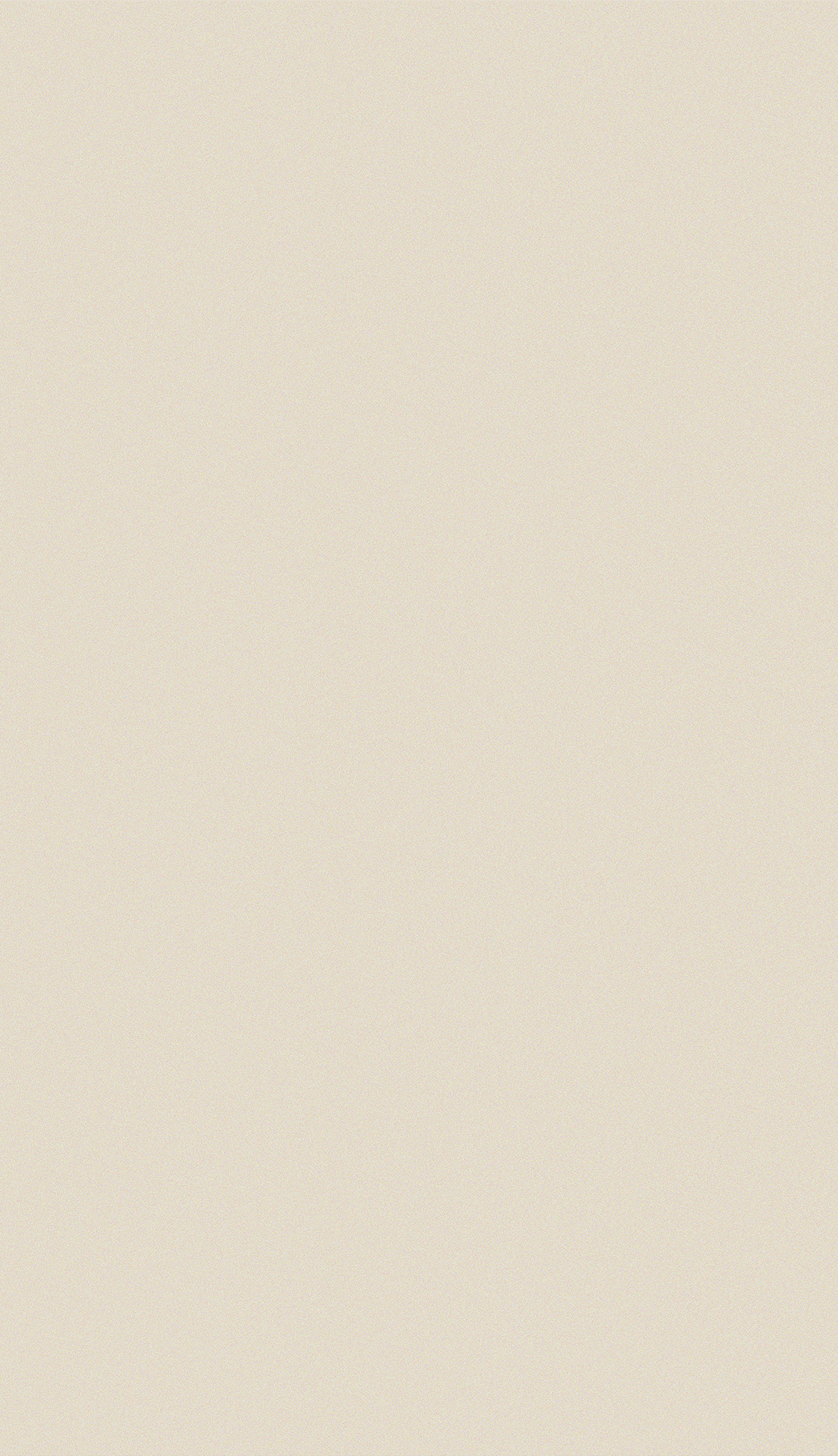 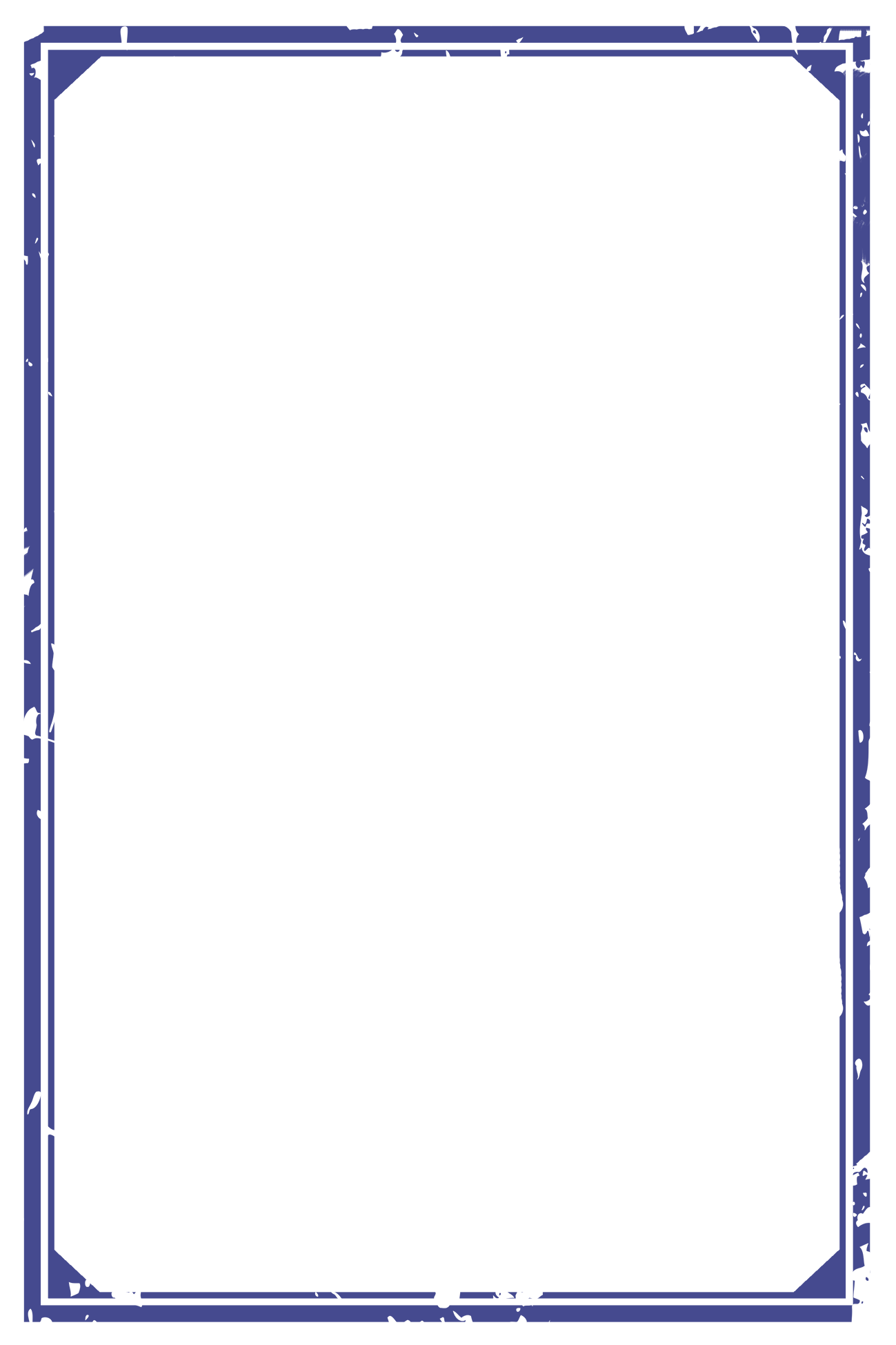 02.Add title text
Add title text
Add title text
Add title text
02
01
03
Would a man running in the rain, also don't want to put into the arms of the false. Life is not waiting for the storm in the past.
Would a man running in the rain, also don't want to put into the arms of the false. Life is not waiting for the storm in the past.
Would a man running in the rain, also don't want to put into the arms of the false. Life is not waiting for the storm in the past.
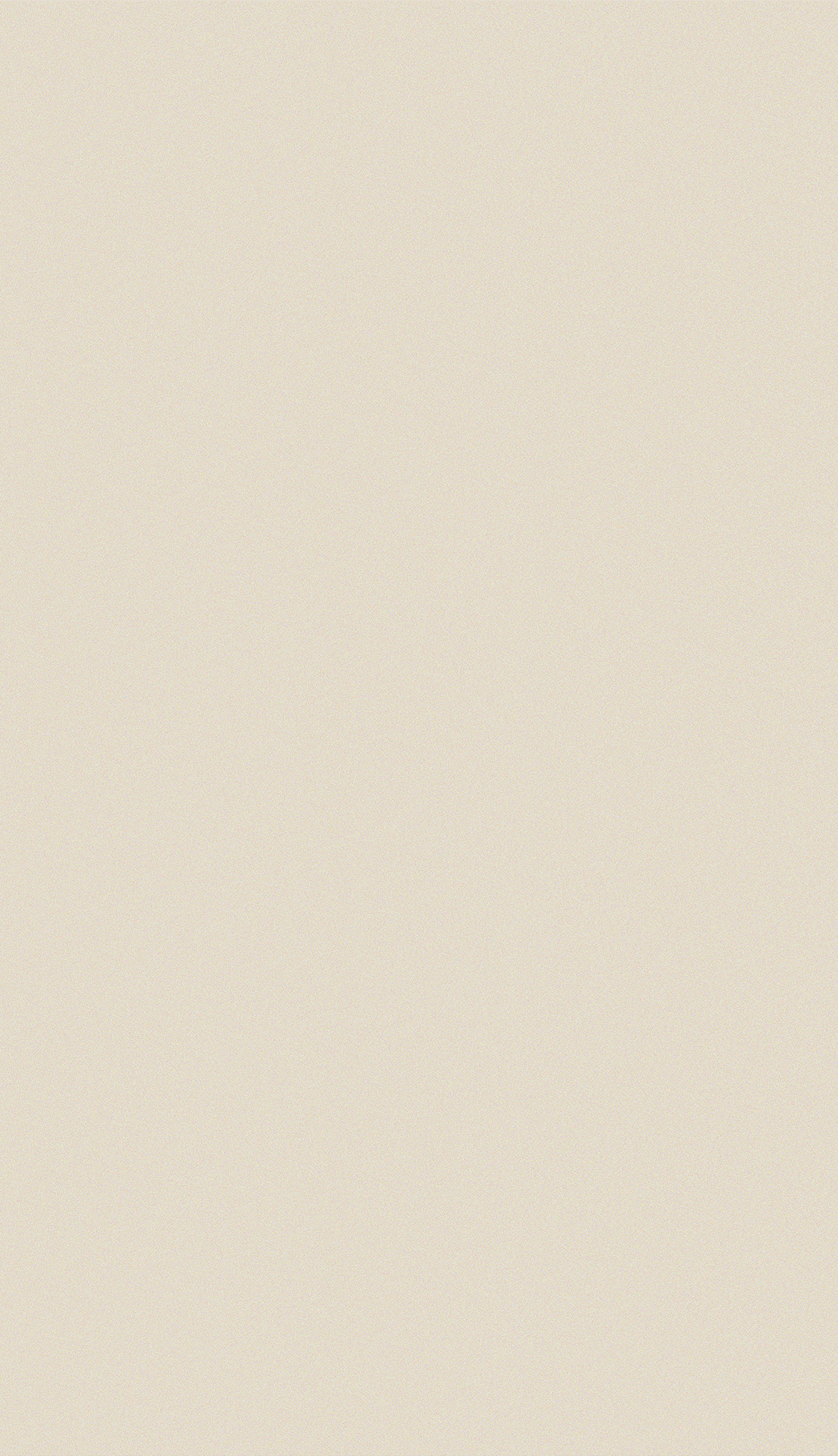 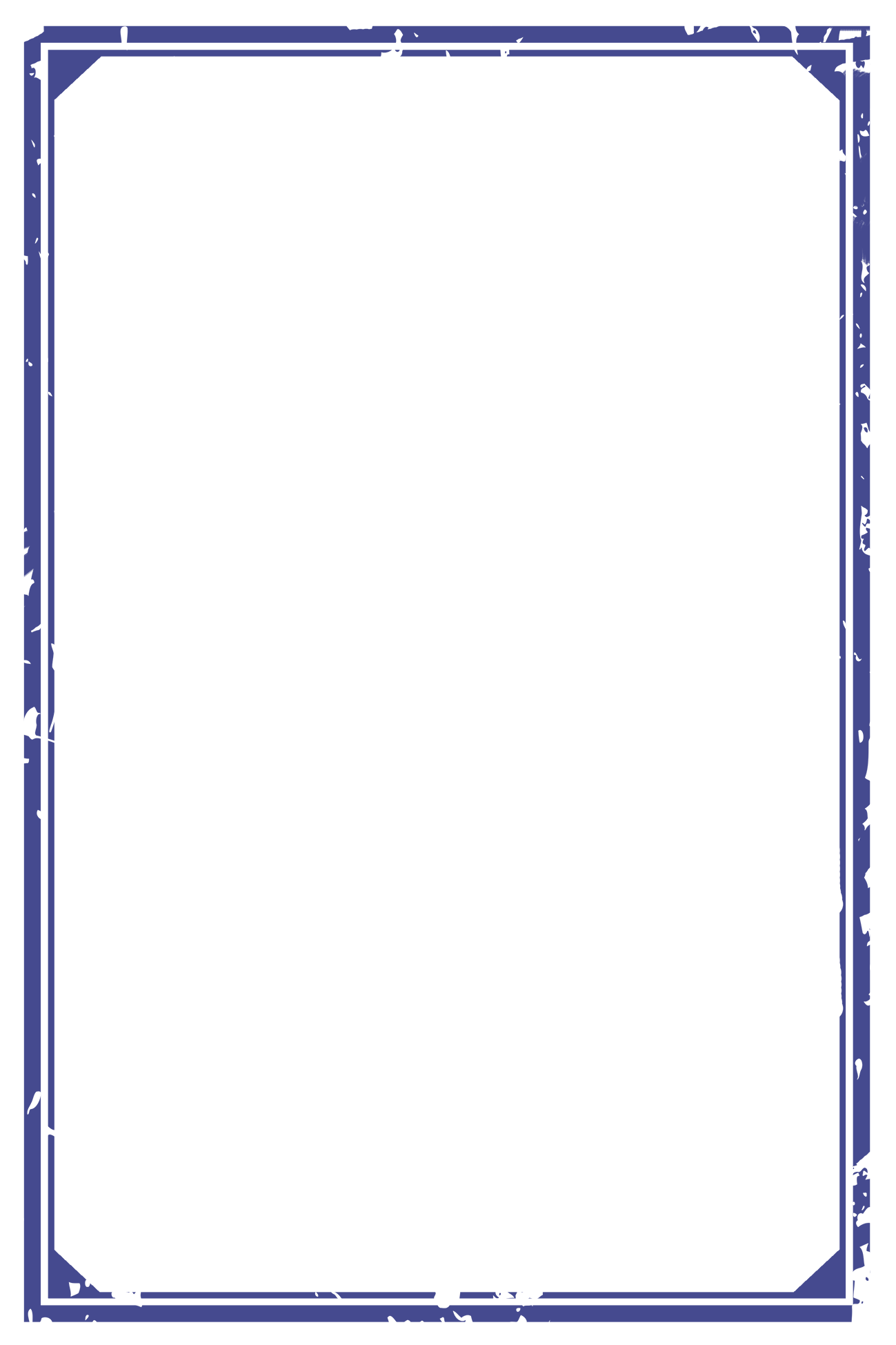 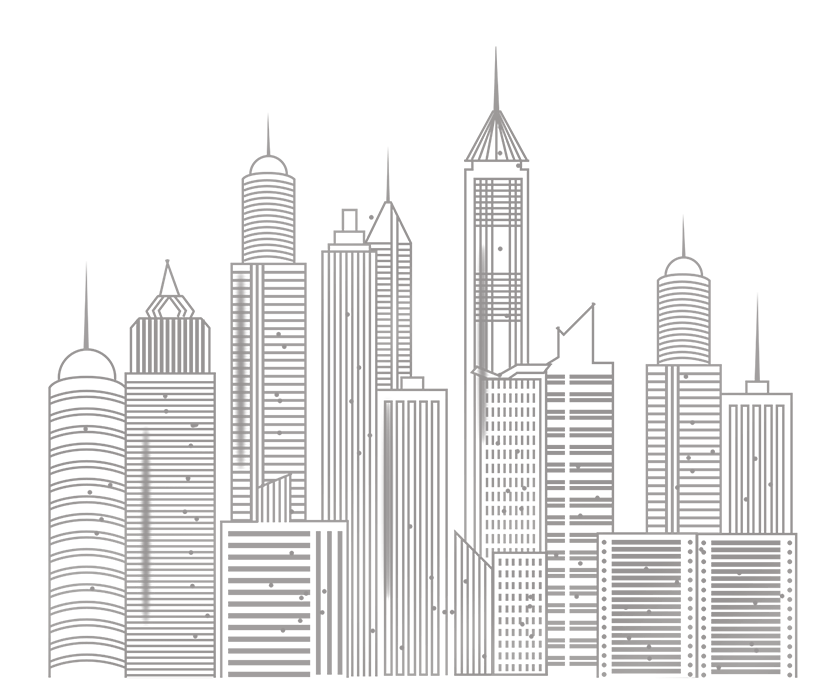 PART THREE
Add title text
Gentle to have, but not compromise, I want to be in quiet, not strong.
The life most of the time, commitments equals to constrain, reluctantly we yearn for bound.
The life most of the time, commitments equals to constrain, reluctantly we yearn for bound.
We are all "were", blurred our closest happiness.
BUSINESS
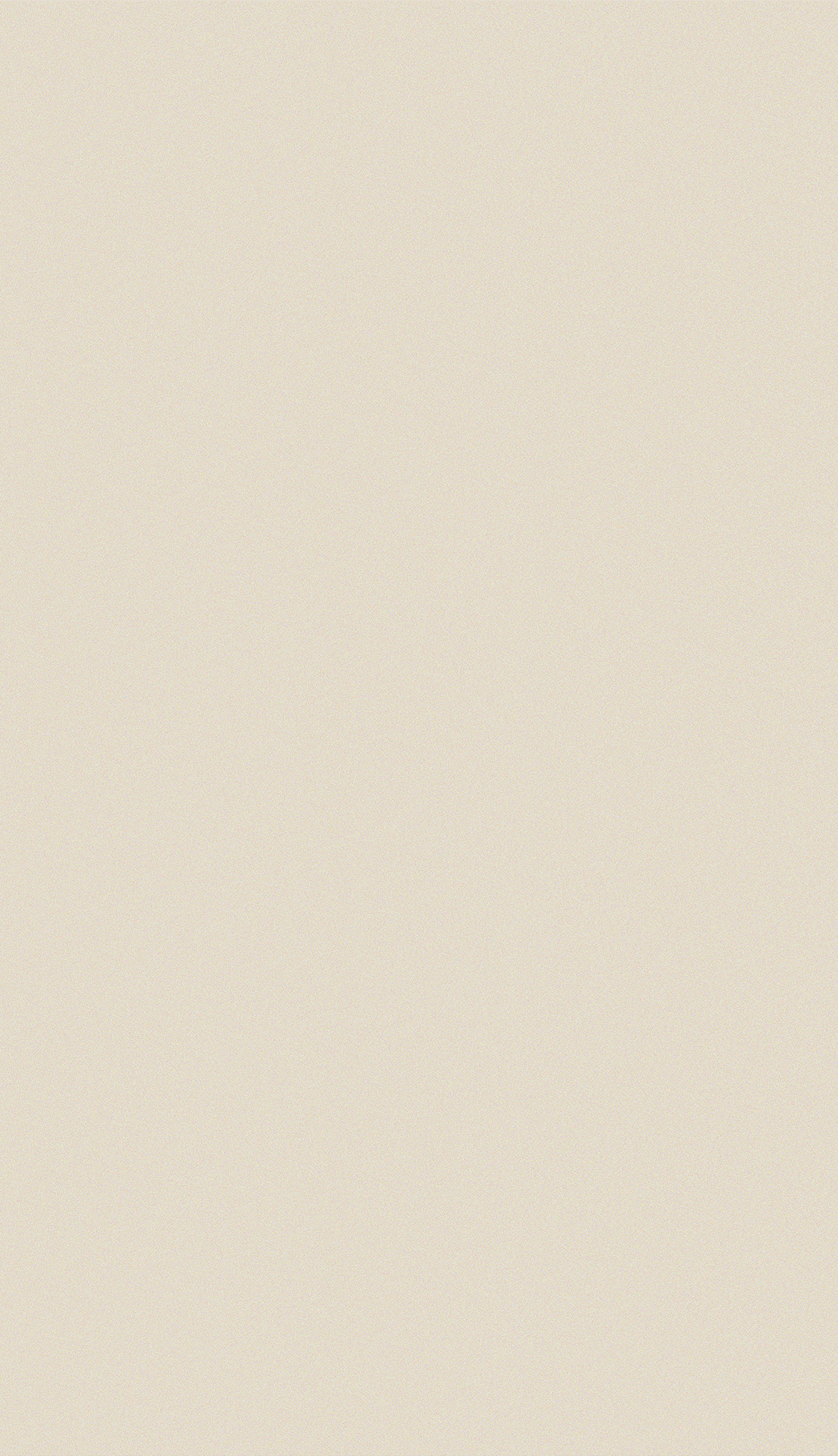 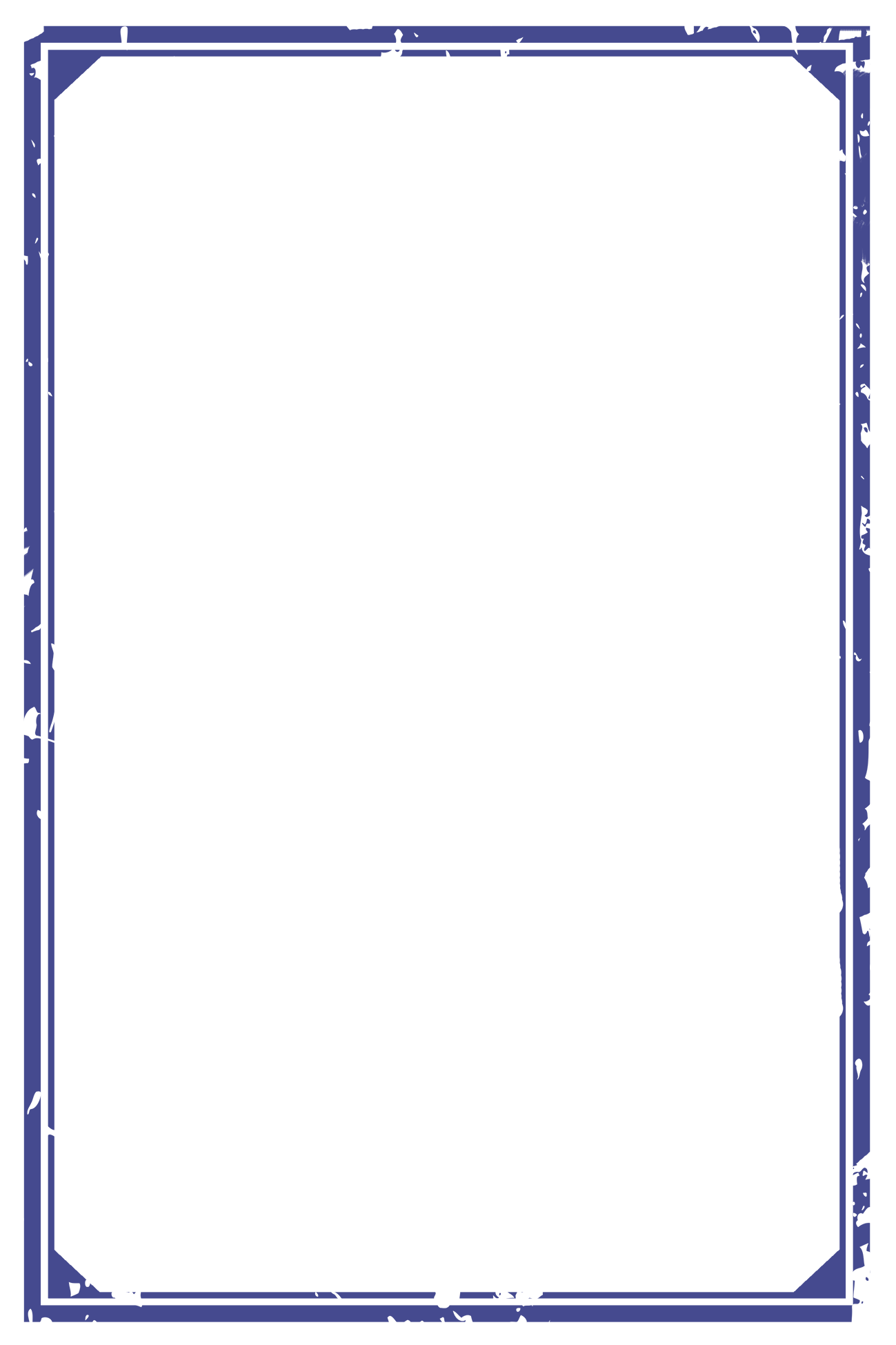 03.Add title text
BUSINESS REPORT
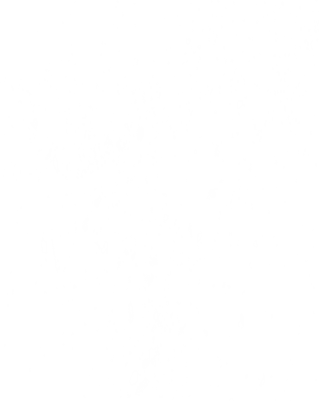 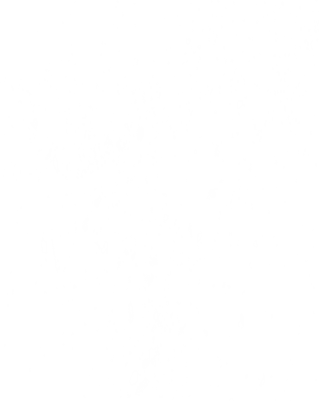 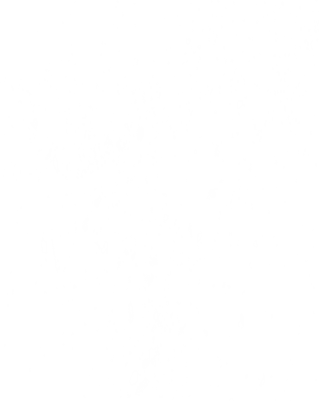 TITLE
TITLE
TITLE
Would a man running in the rain, also don't want to put into.
Would a man running in the rain, also don't want to put into.
Would a man running in the rain, also don't want to put into.
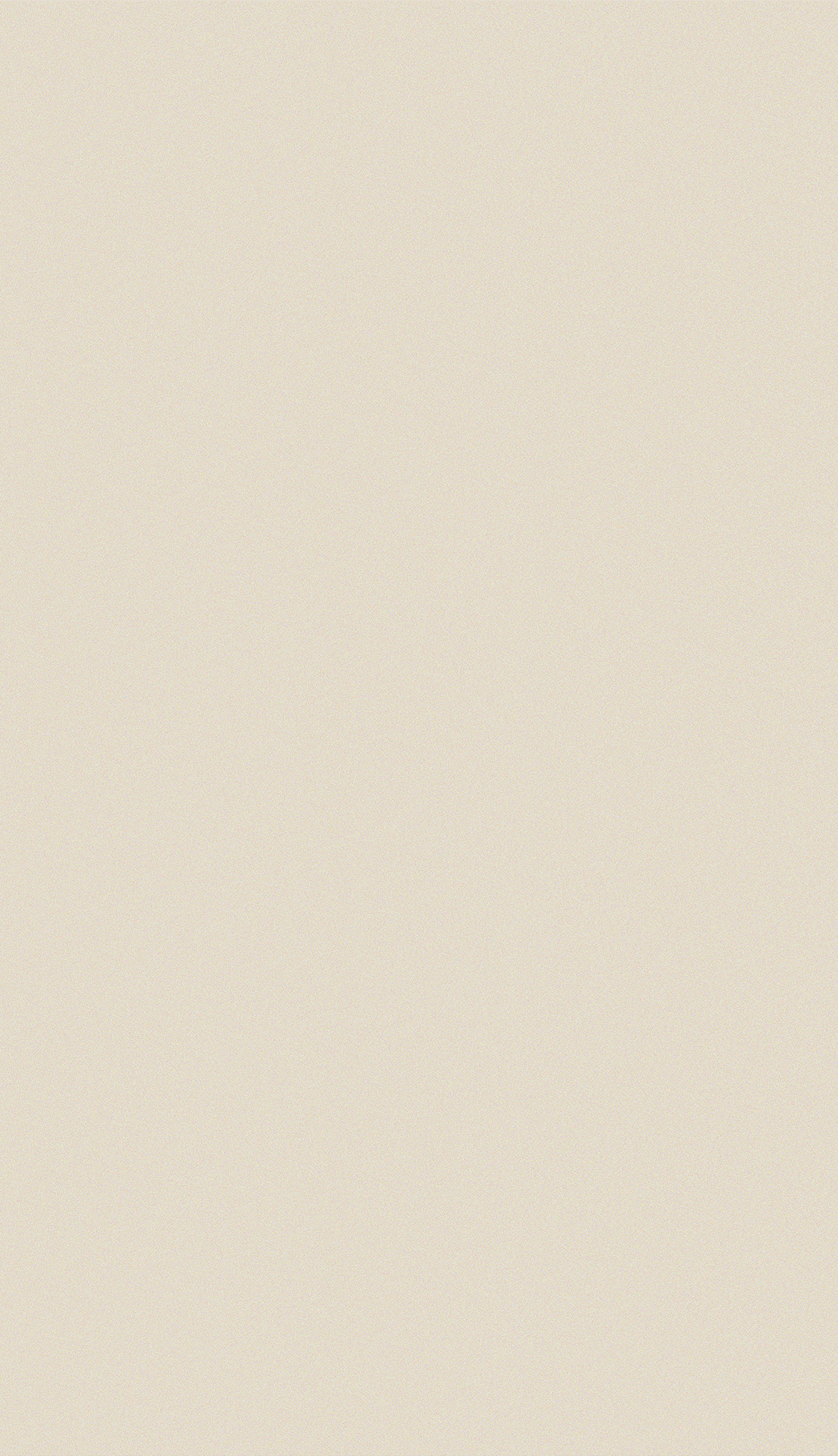 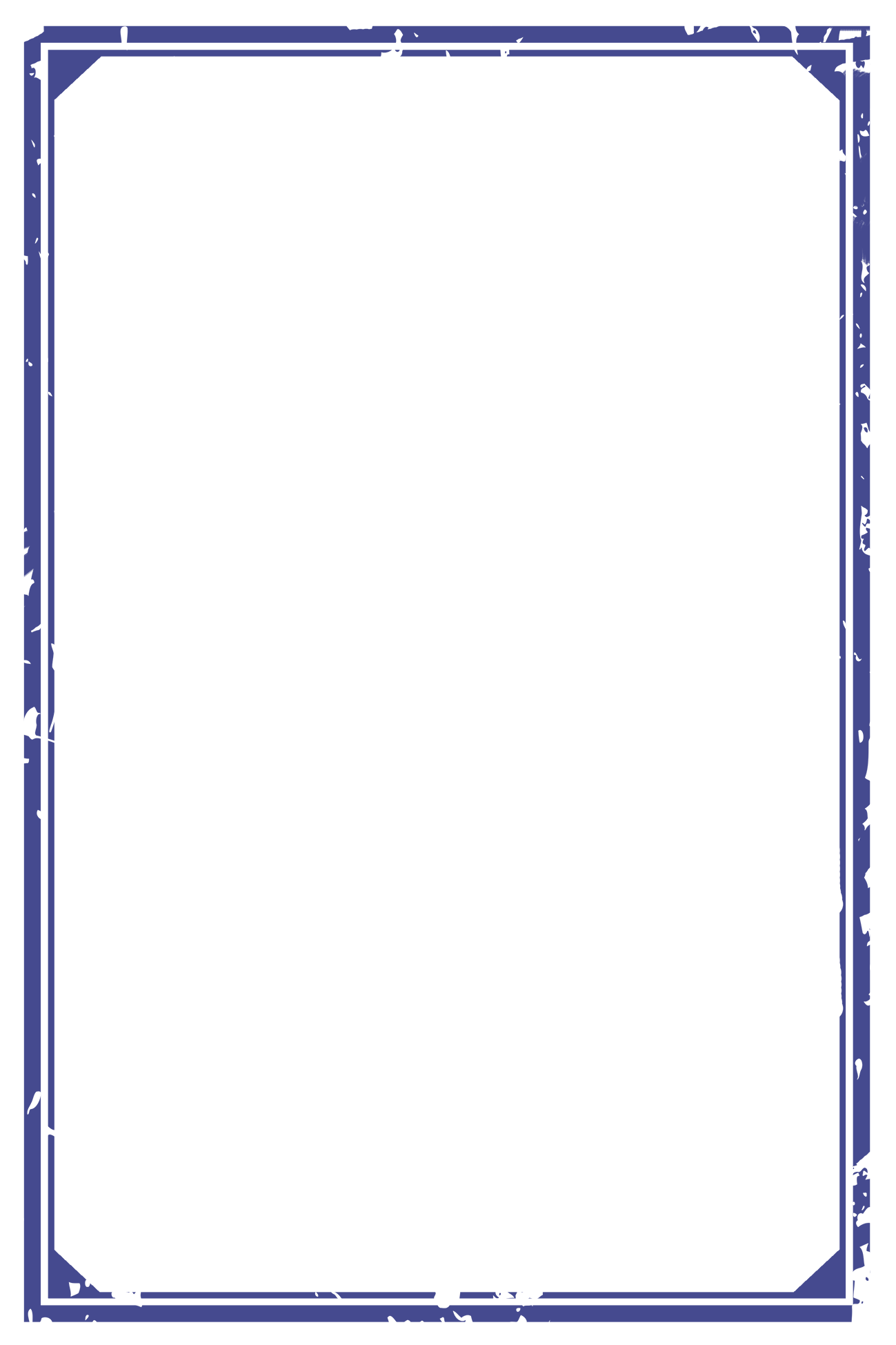 03.Add title text
BUSINESS REPORT
Would a man running in the rain, also don't want to put into the arms of the false..
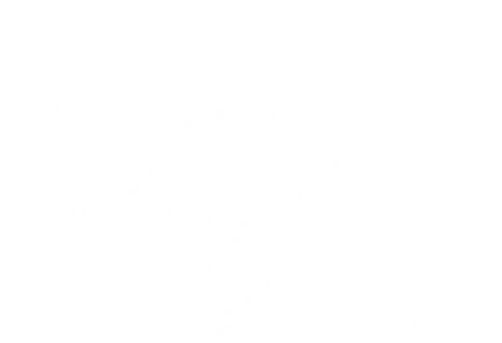 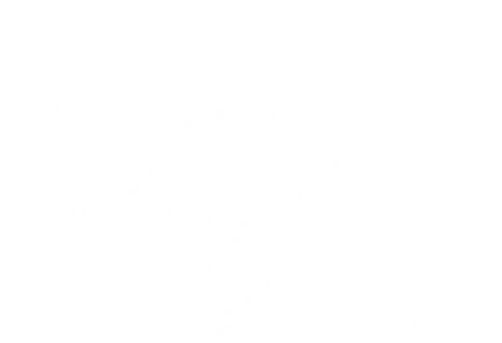 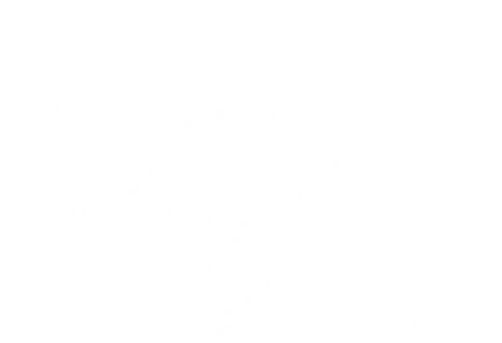 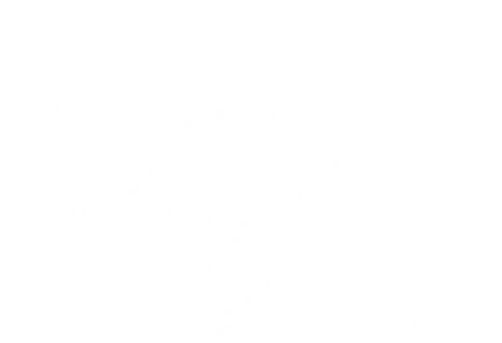 Add title text
Add title text
Add title text
Would a man running in the rain, also don't want to put into the arms of the false.
Would a man running in the rain, also don't want to put into the arms of the false.
Would a man running in the rain, also don't want to put into the arms of the false.
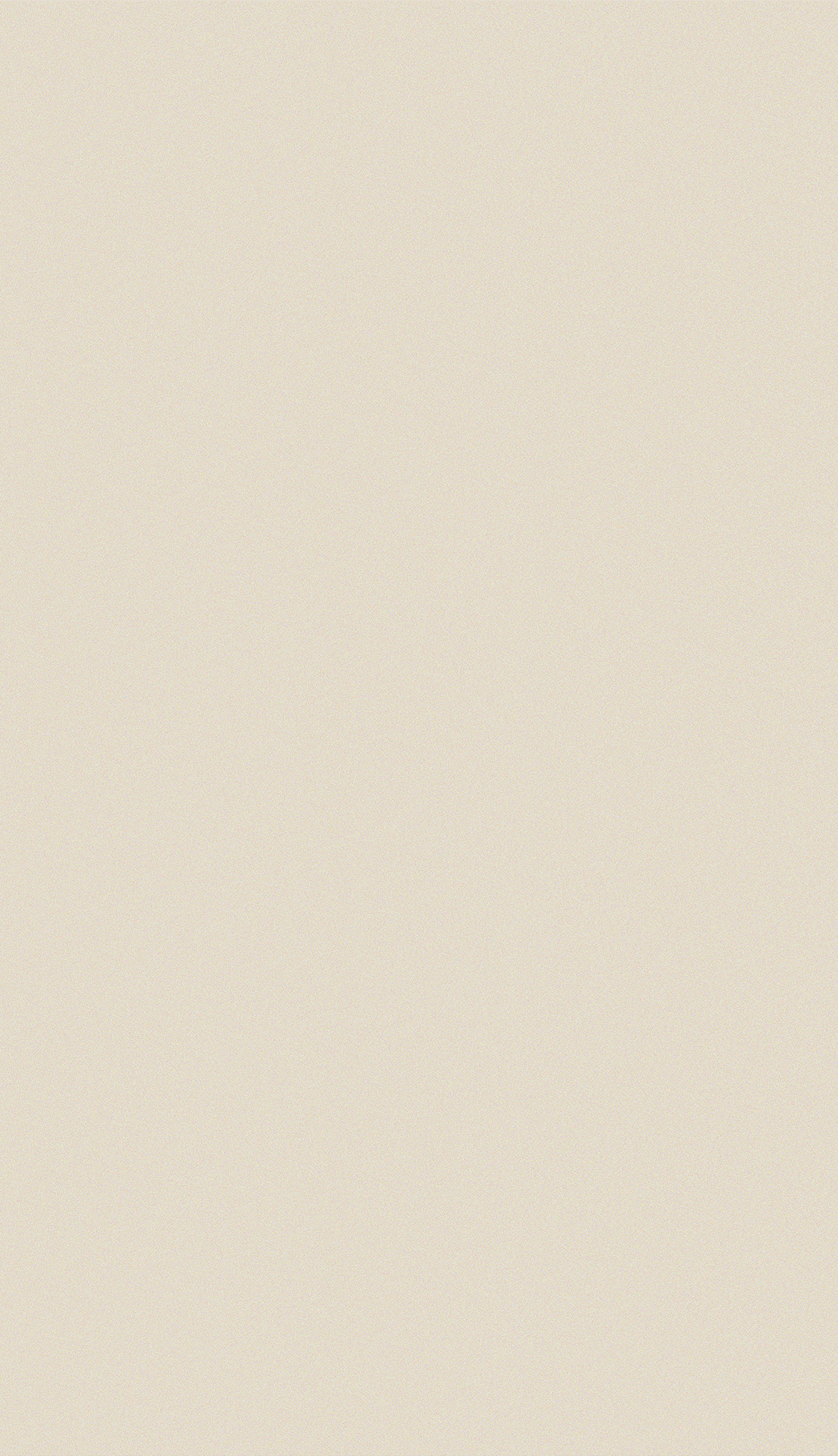 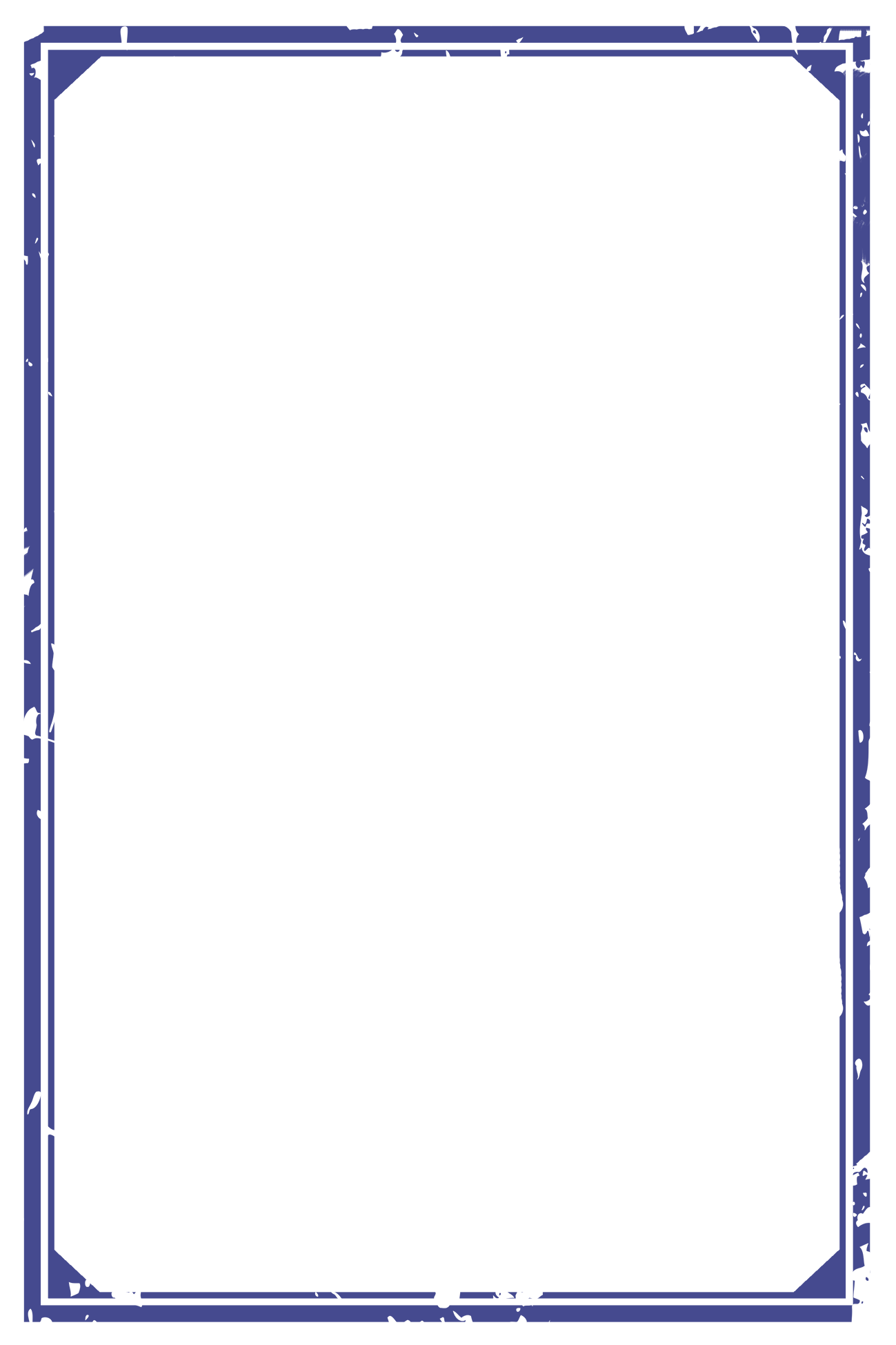 03.Add title text
BUSINESS REPORT
Would a man running in the rain, also don't want to put into the arms of the false..
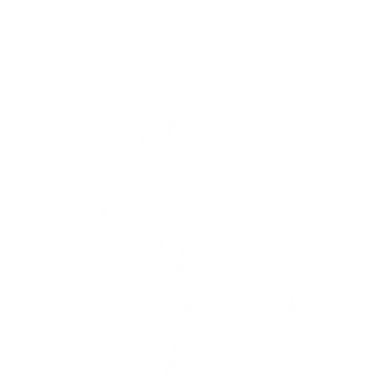 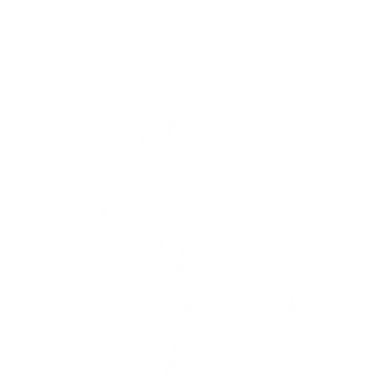 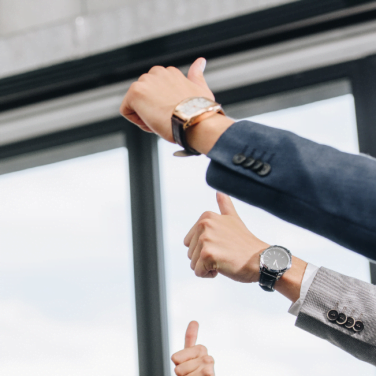 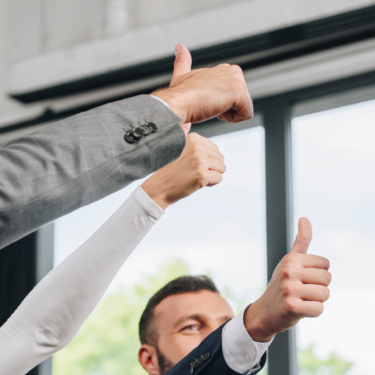 Add title text
Add title text
Would a man running in the rain, also don't want to put into the arms of the false..
Would a man running in the rain, also don't want to put into the arms of the false..
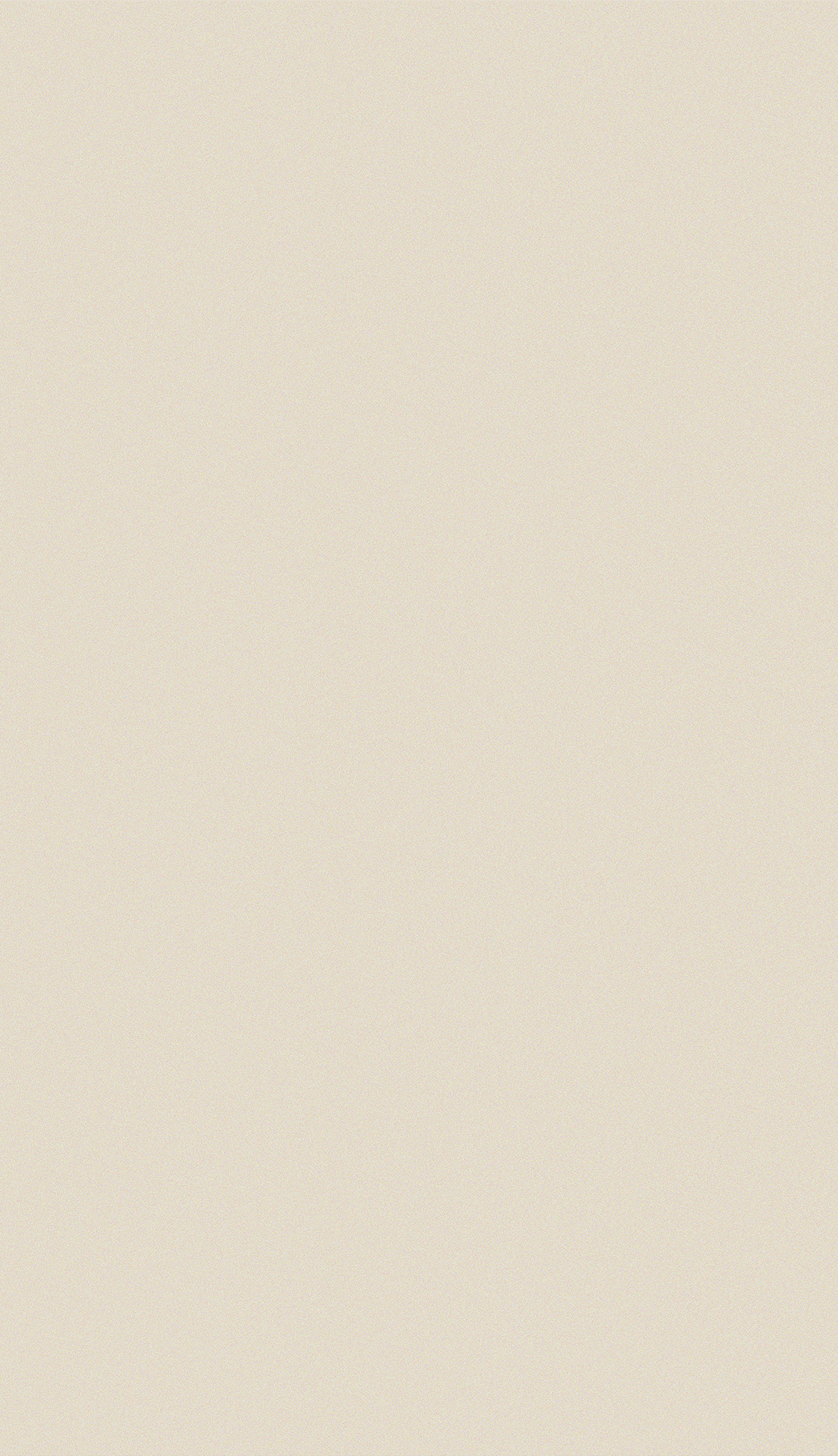 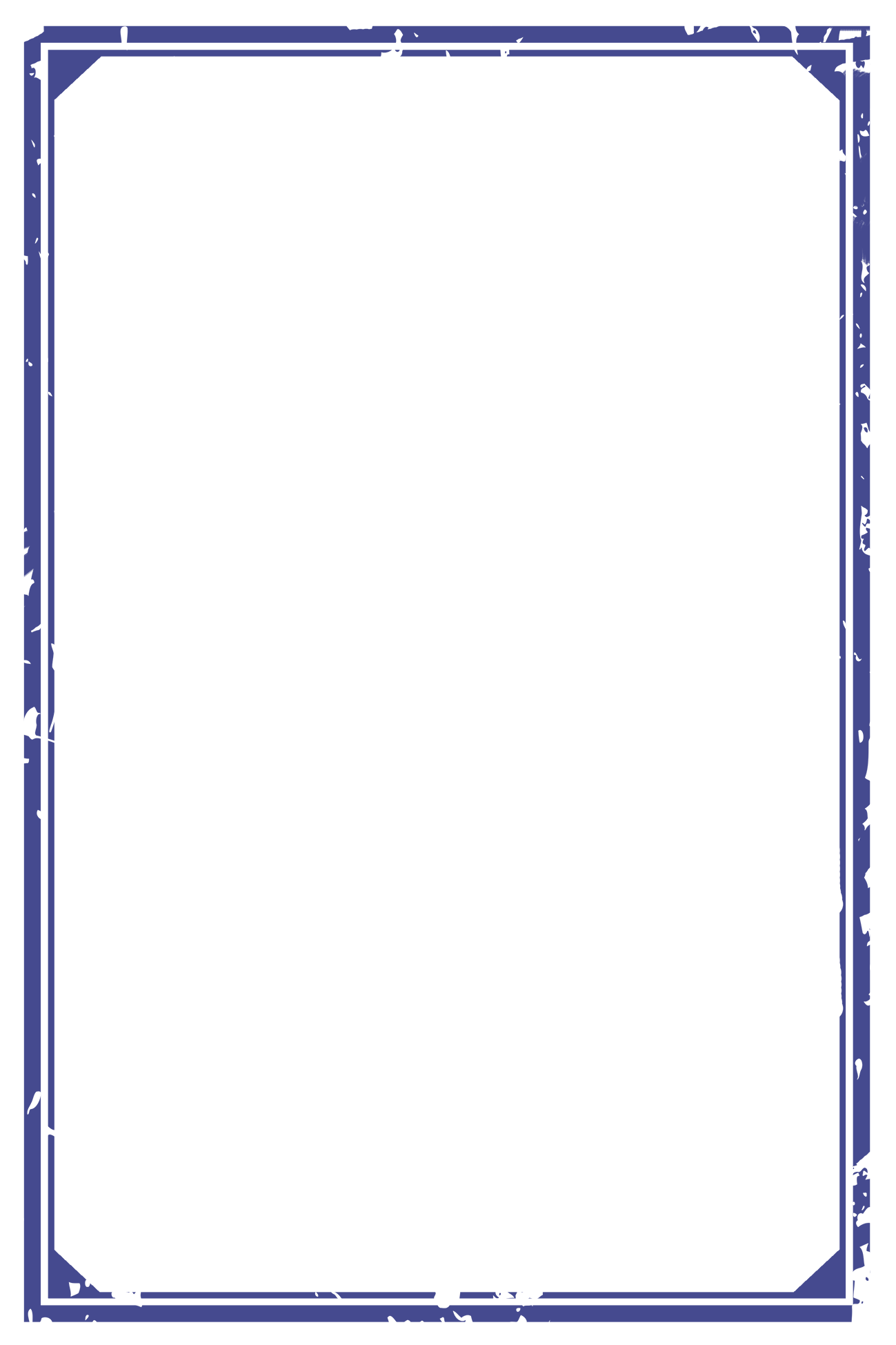 03.Add title text
01
02
03
Would a man running in the rain, also don't want to put into the arms of the false..
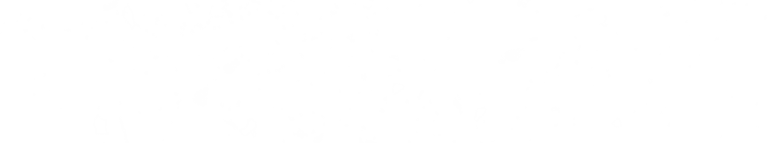 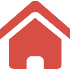 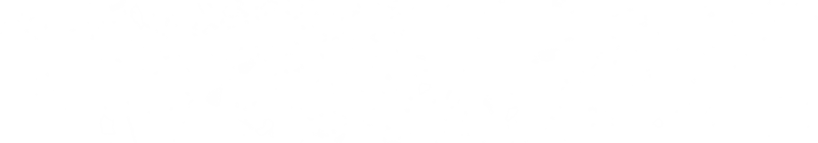 Would a man running in the rain, also don't want to put into the arms of the false..
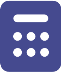 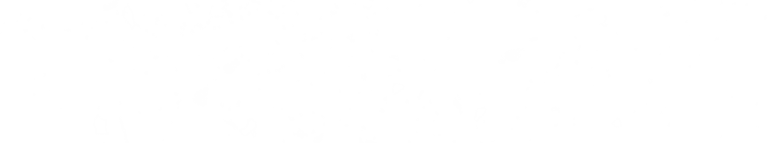 Would a man running in the rain, also don't want to put into the arms of the false..
Add title text
Add title text
Add title text
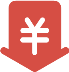 Would a man running in the rain, also don't want to put into the arms of the false.
Would a man running in the rain, also don't want to put into the arms of the false.
Would a man running in the rain, also don't want to put into the arms of the false.
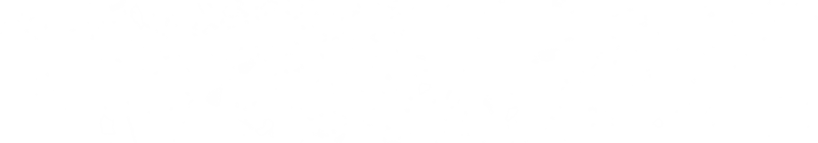 Would a man running in the rain, also don't want to put into the arms of the false..
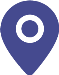 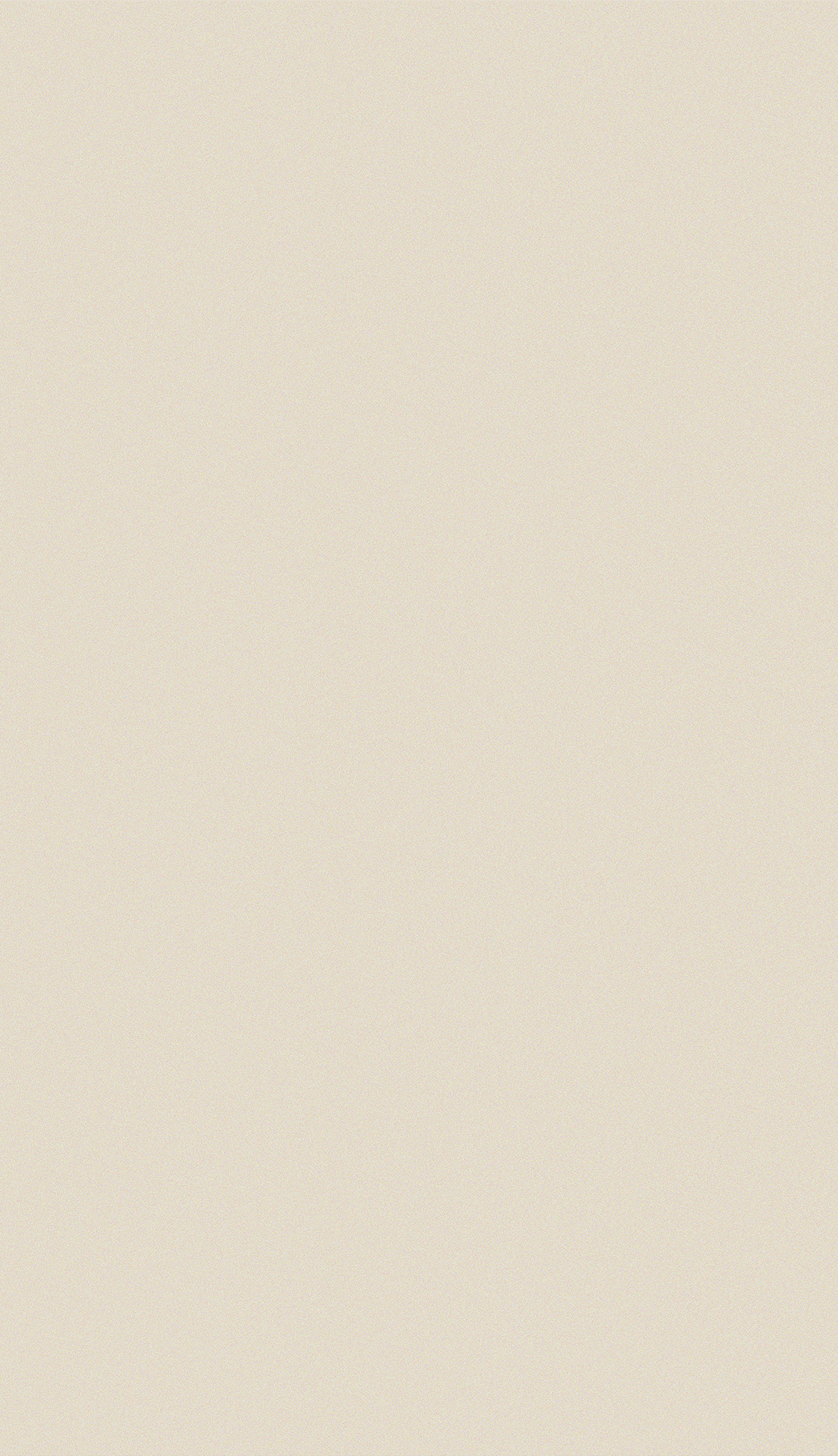 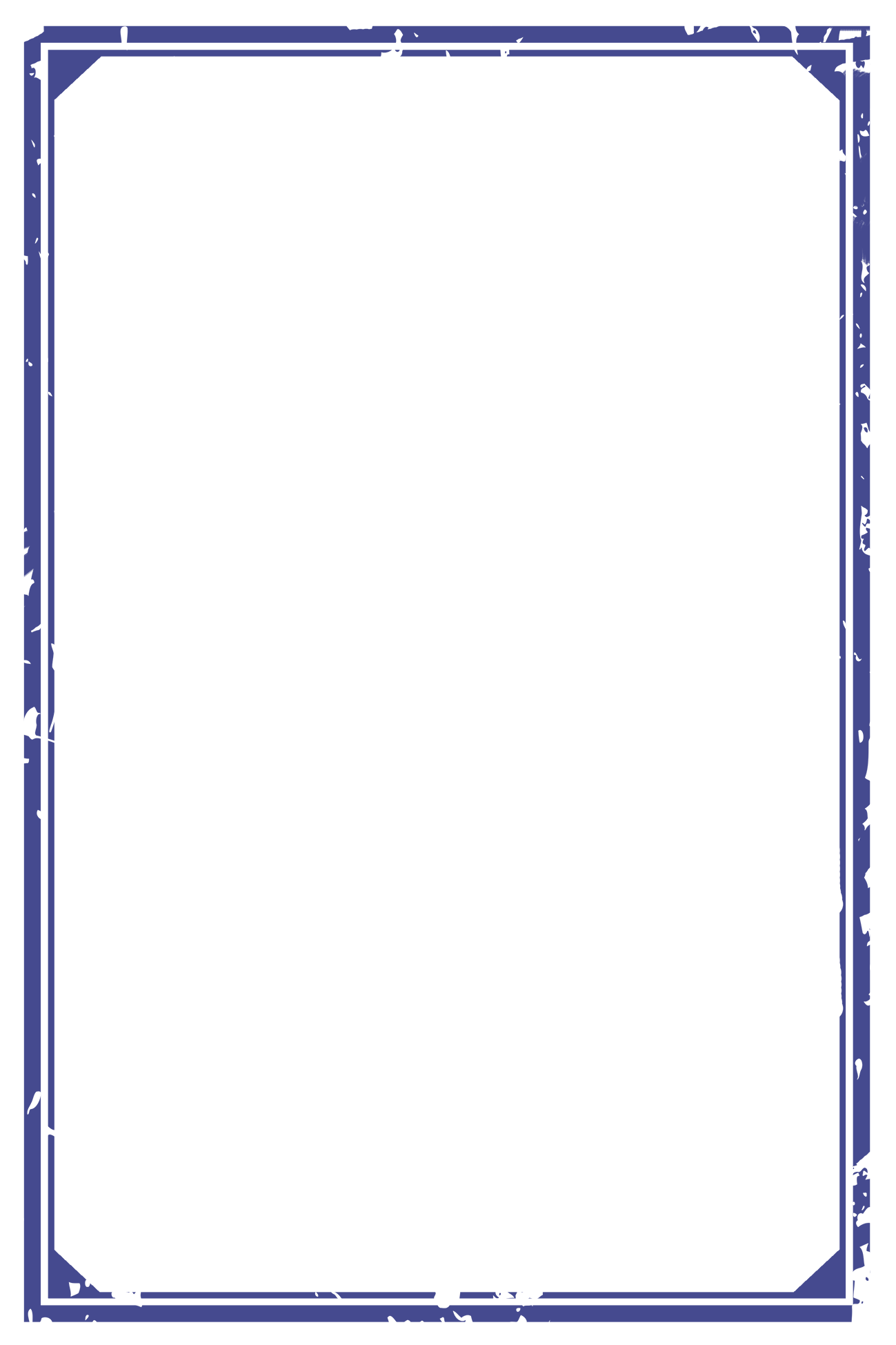 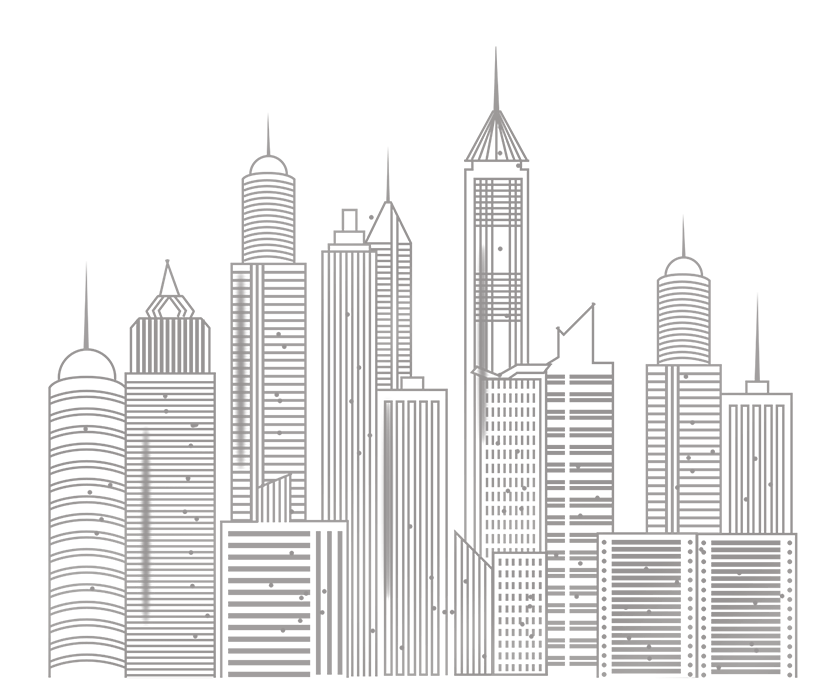 PART FOUR
Add title text
Gentle to have, but not compromise, I want to be in quiet, not strong.
The life most of the time, commitments equals to constrain, reluctantly we yearn for bound.
The life most of the time, commitments equals to constrain, reluctantly we yearn for bound.
We are all "were", blurred our closest happiness.
BUSINESS
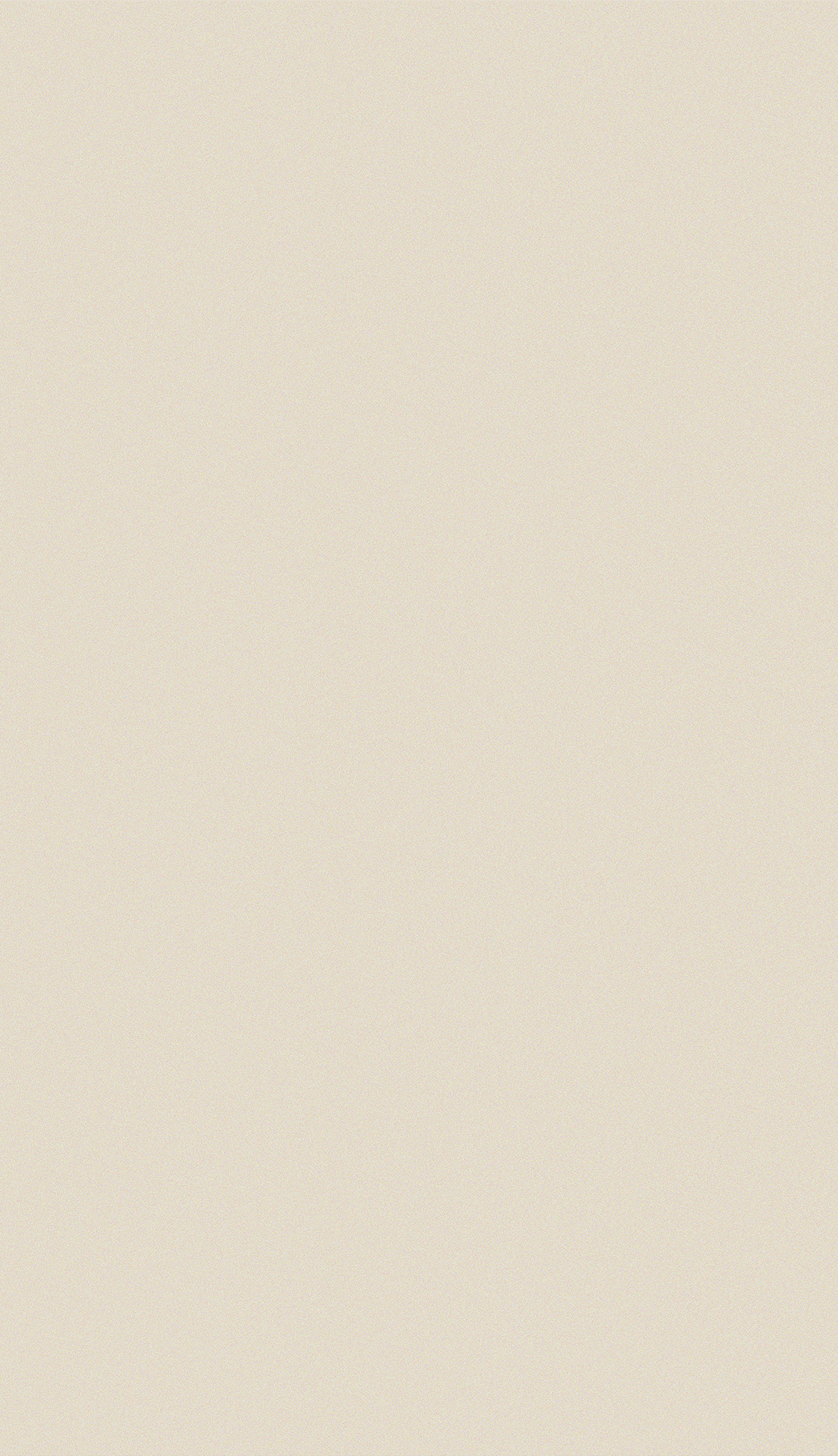 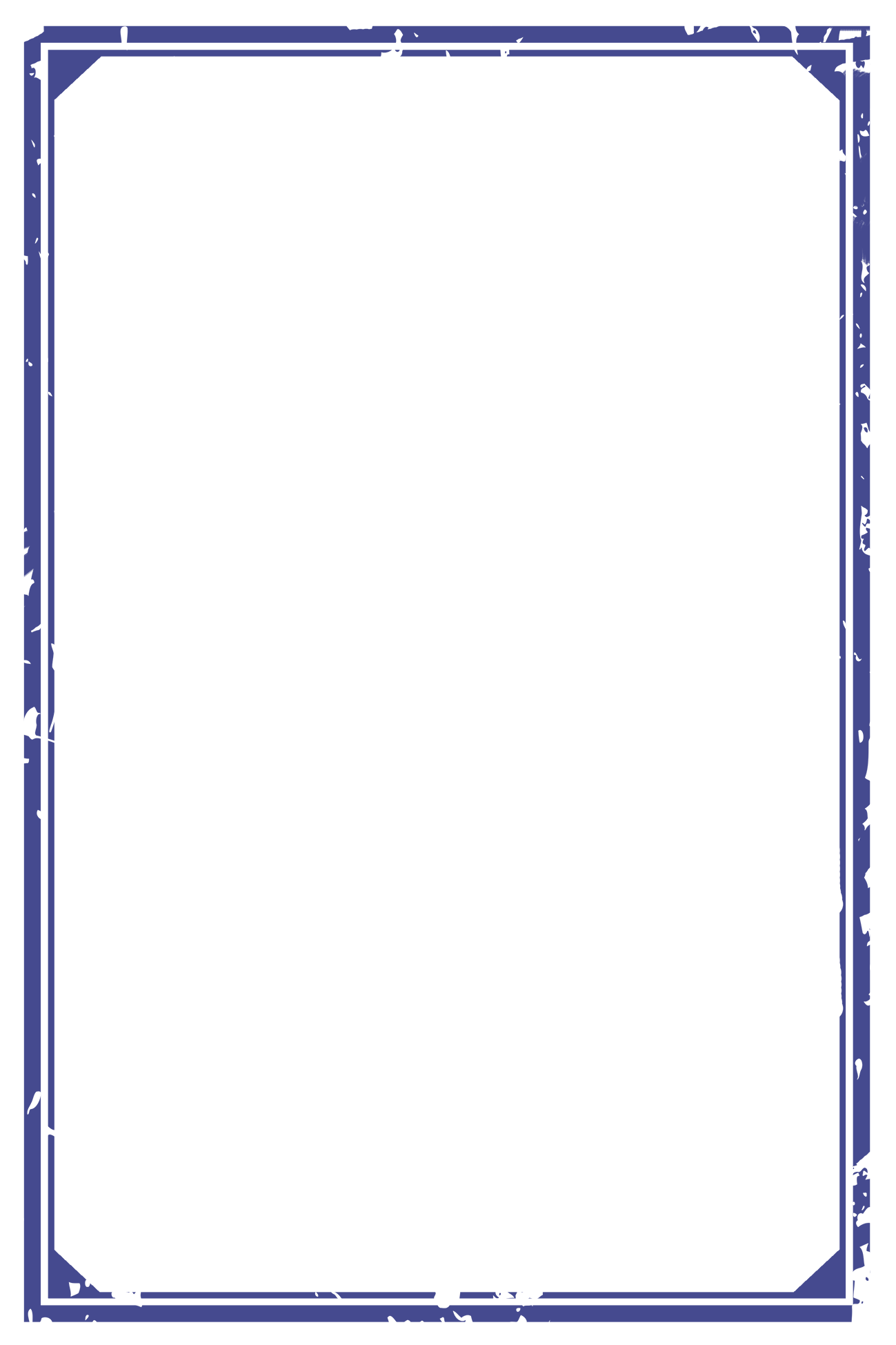 04.Add title text
Would a man running in the rain, also don't want.
Would a man running in the rain, also don't want.
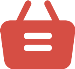 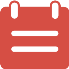 TITLE
TITLE
Add title text
Add title text
Add title text
Add title text
Would a man running in the rain, also don't want.
Would a man running in the rain, also don't want.
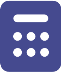 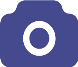 TITLE
TITLE
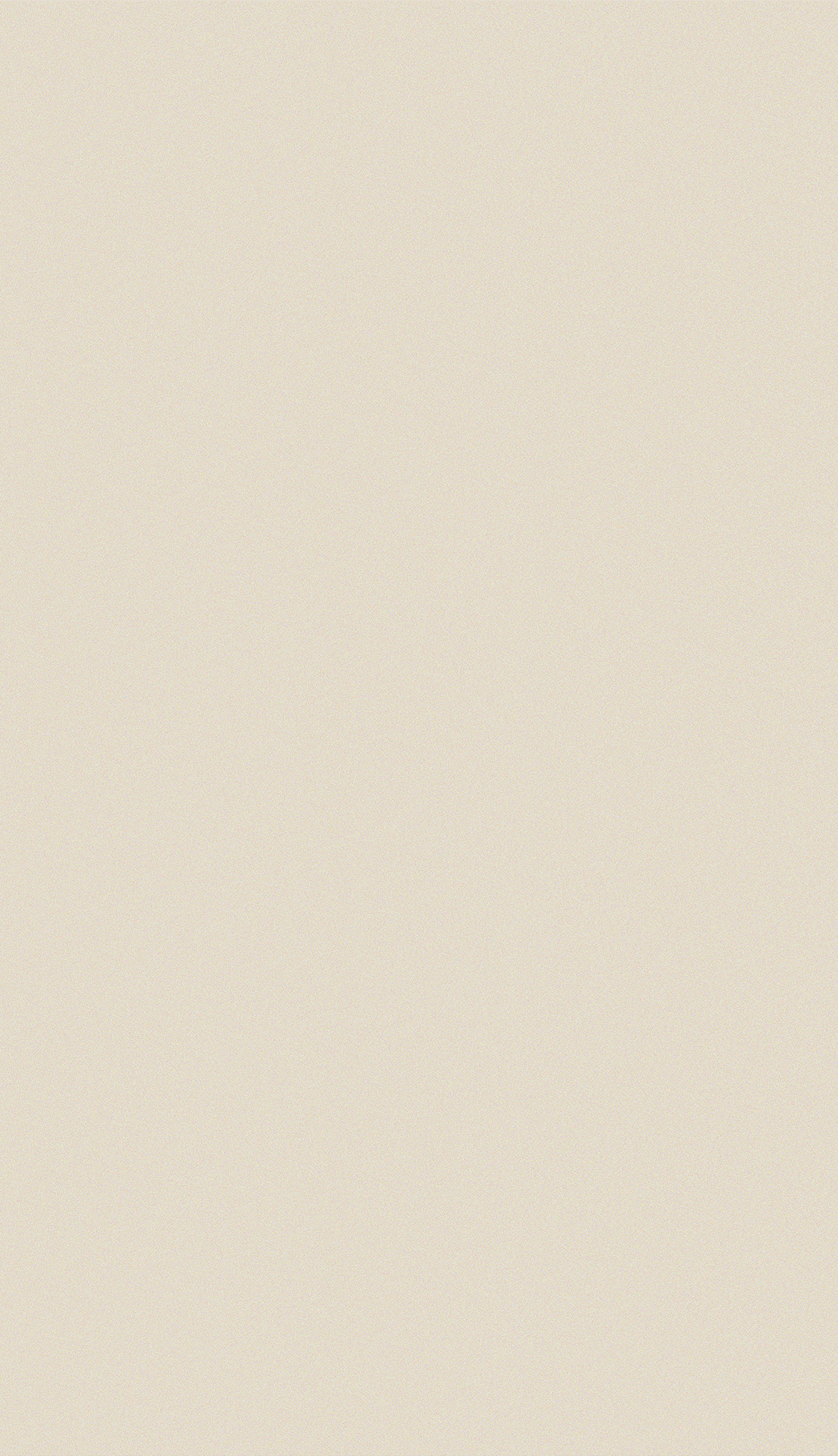 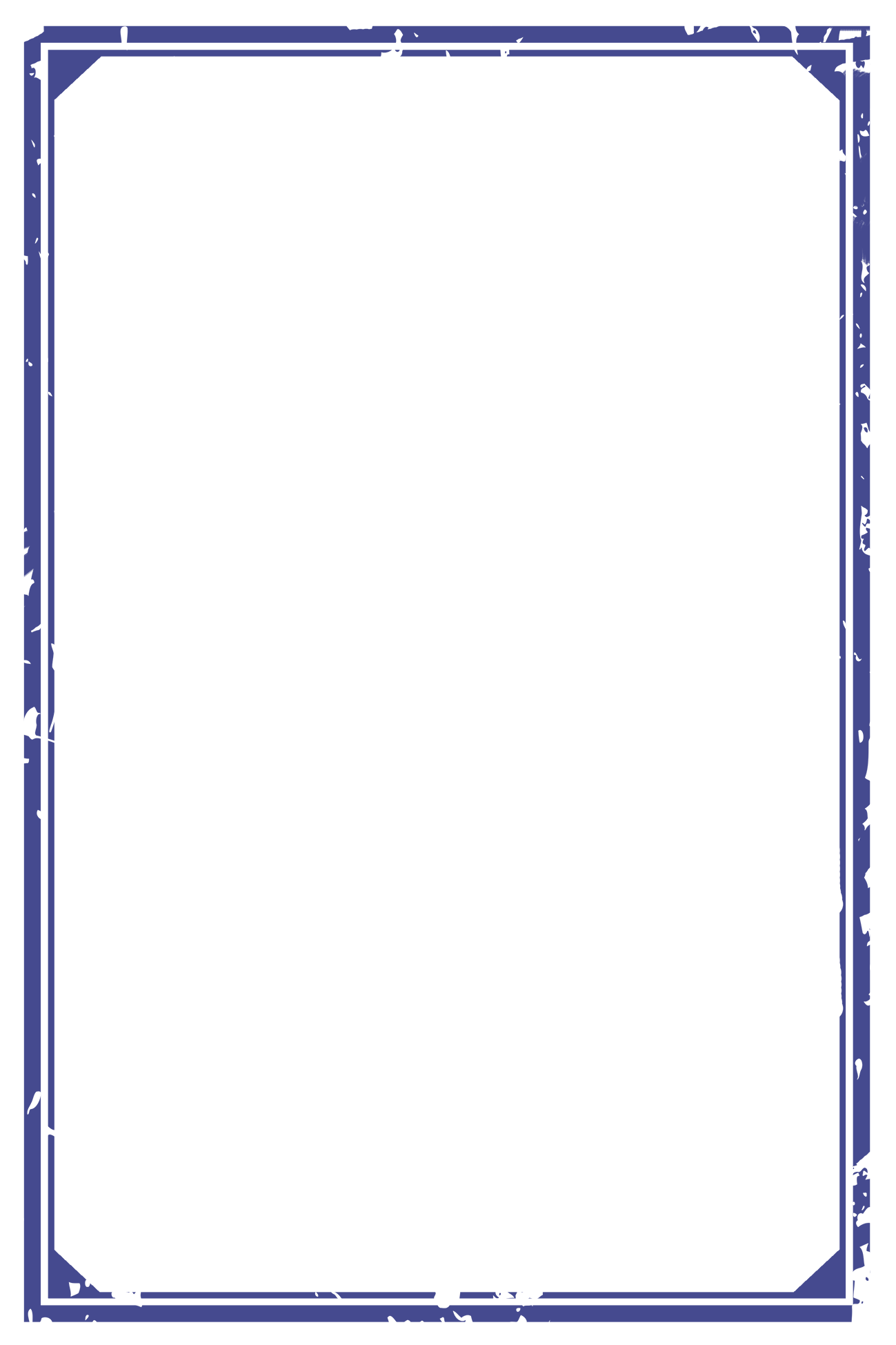 04.Add title text
BUSINESS 
REPORT
Would a man running in the rain, also don't want to put into the arms of the false..
Add title text
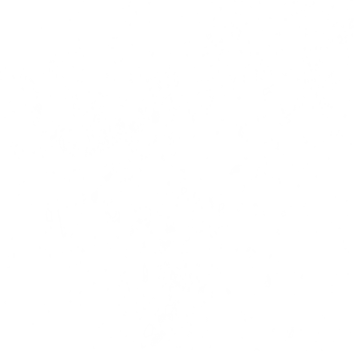 Would a man running in the rain, also don't want to put into the arms of the false.
Would a man running in the rain, also don't want to put into the arms of the false..
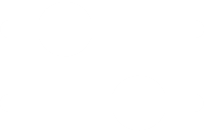 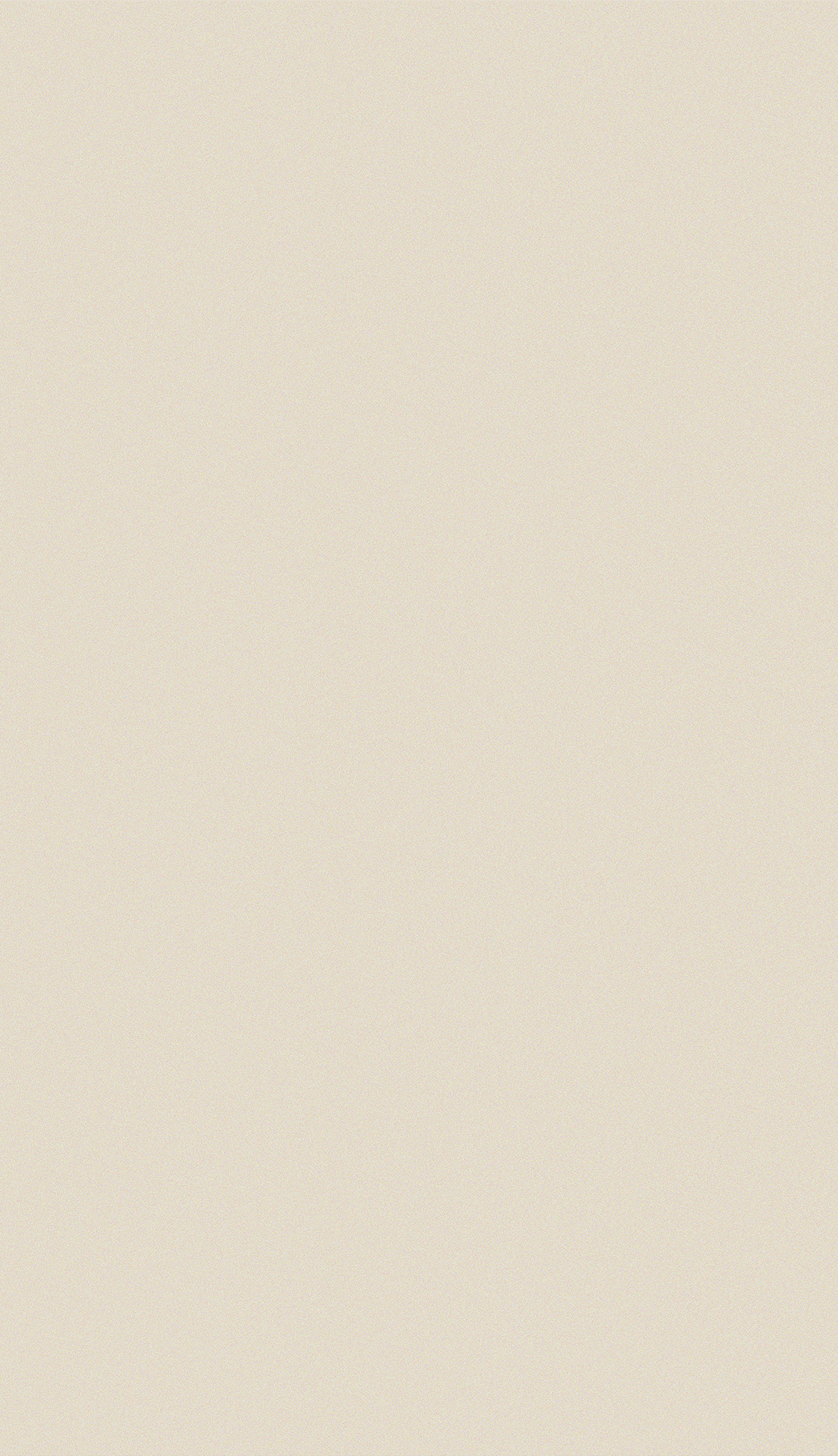 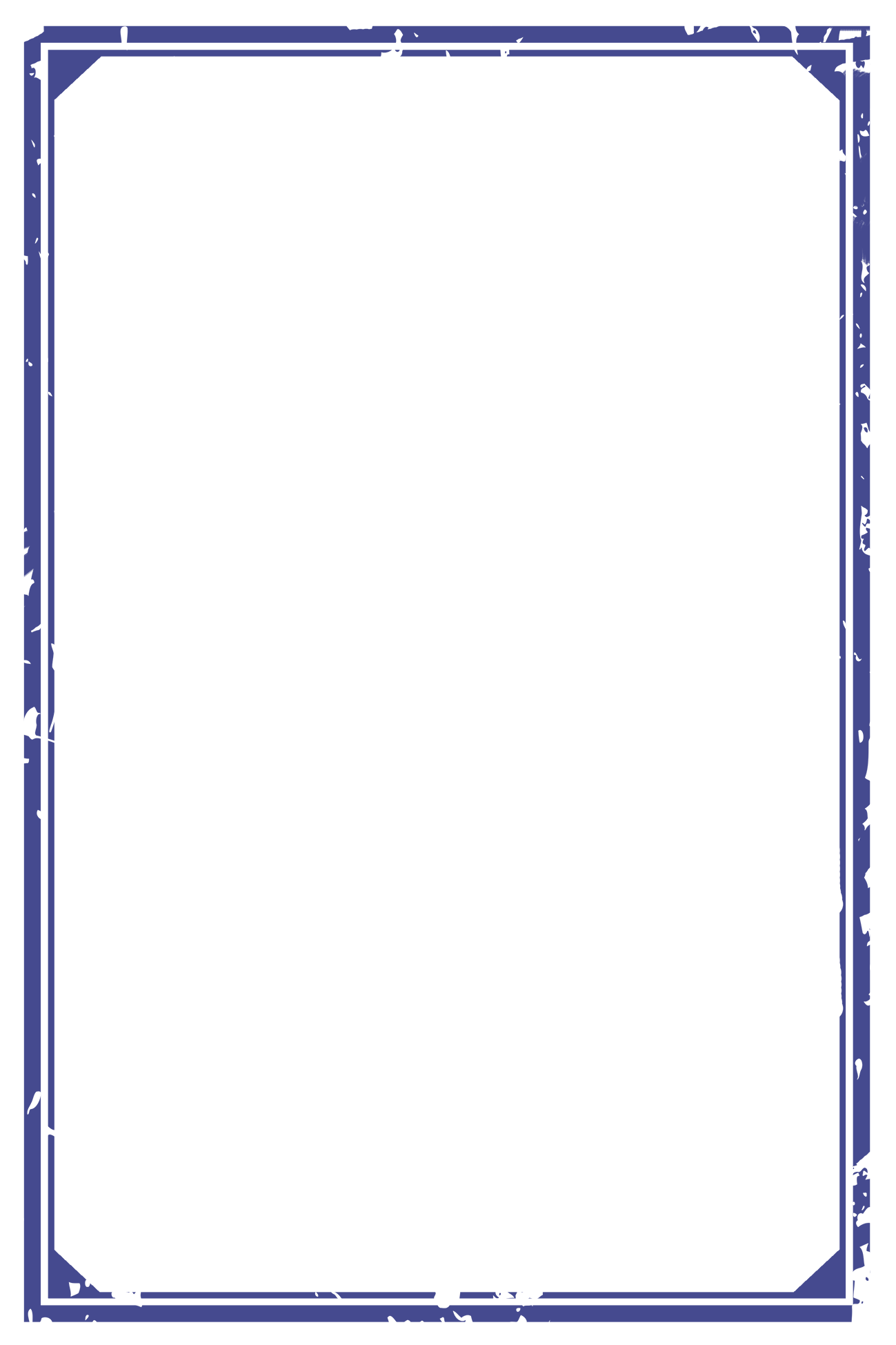 04.Add title text
Add title text
The life most of the time, commitments equals to constrain, reluctantly we yearn for bound.
TITLE
TITLE
TITLE
Would a man running in the rain, also don't want to put into.
Would a man running in the rain, also don't want to put into.
Would a man running in the rain, also don't want to put into.
35%
60%
55%
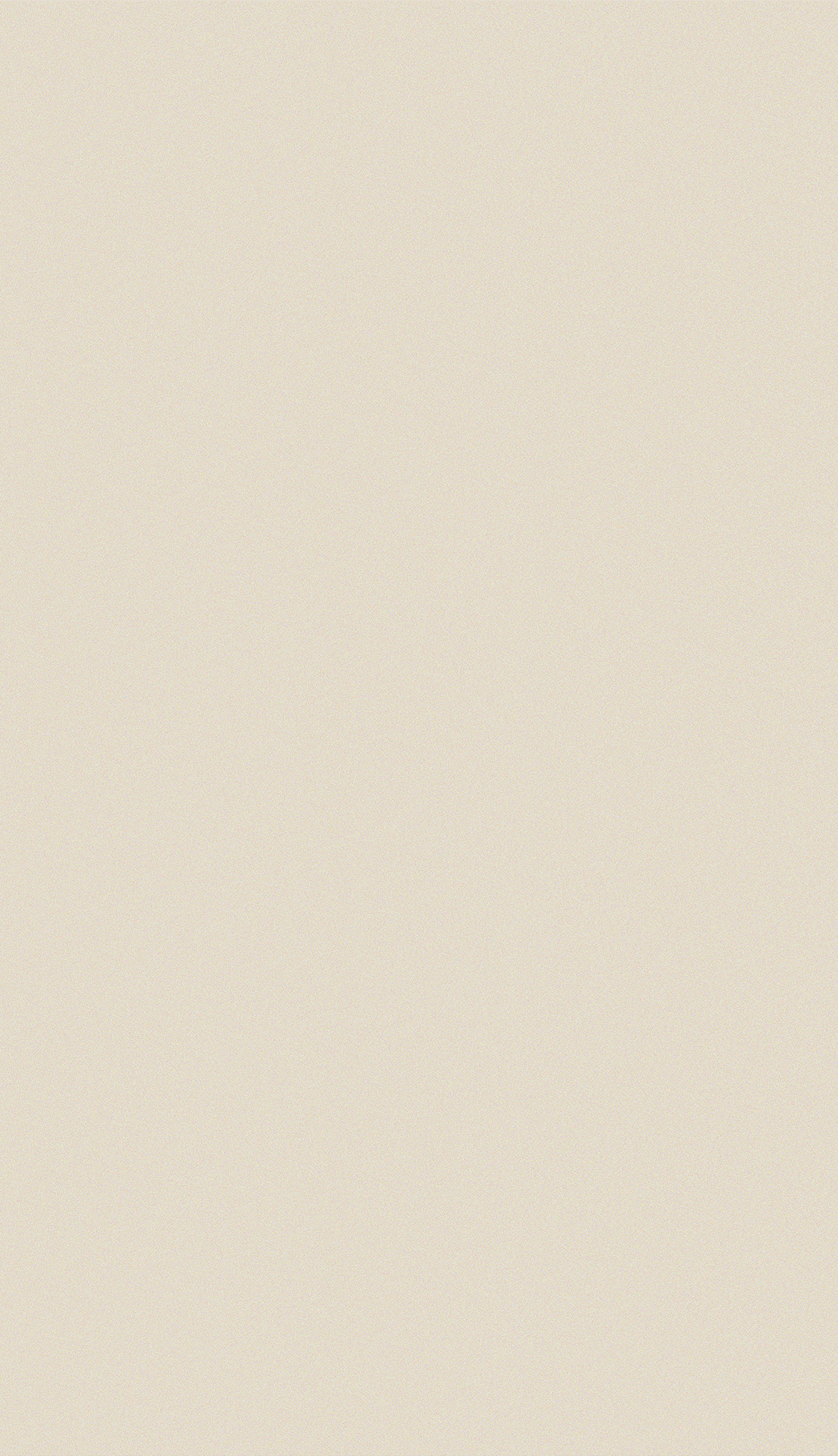 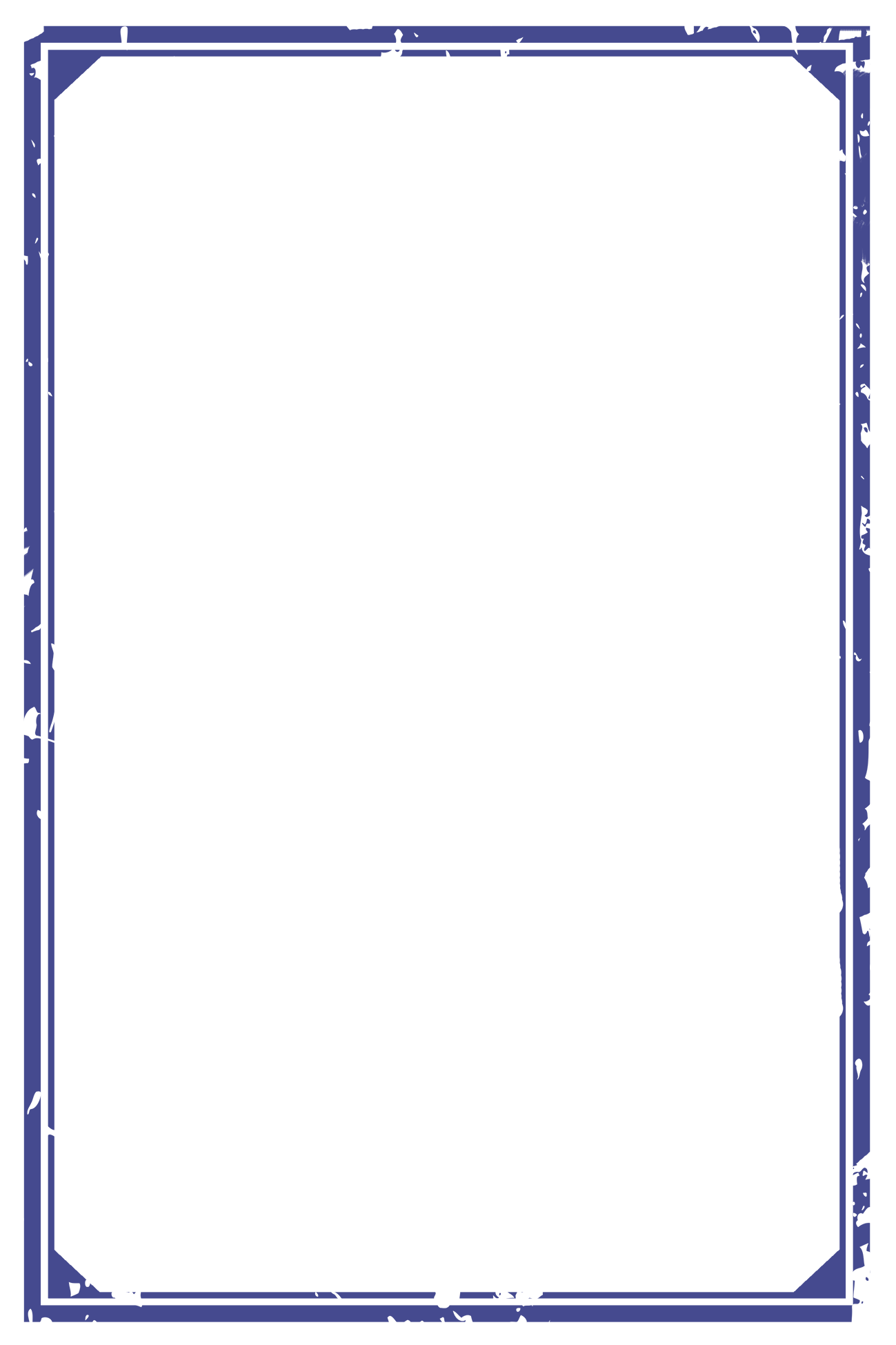 04.Add title text
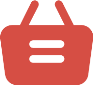 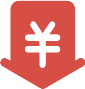 Add title text
Add title text
Would a man running in the rain, also don't want to put into the arms of the false..
Would a man running in the rain, also don't want to put into the arms of the false..
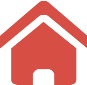 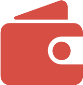 Add title text
Add title text
Would a man running in the rain, also don't want to put into the arms of the false..
Would a man running in the rain, also don't want to put into the arms of the false..
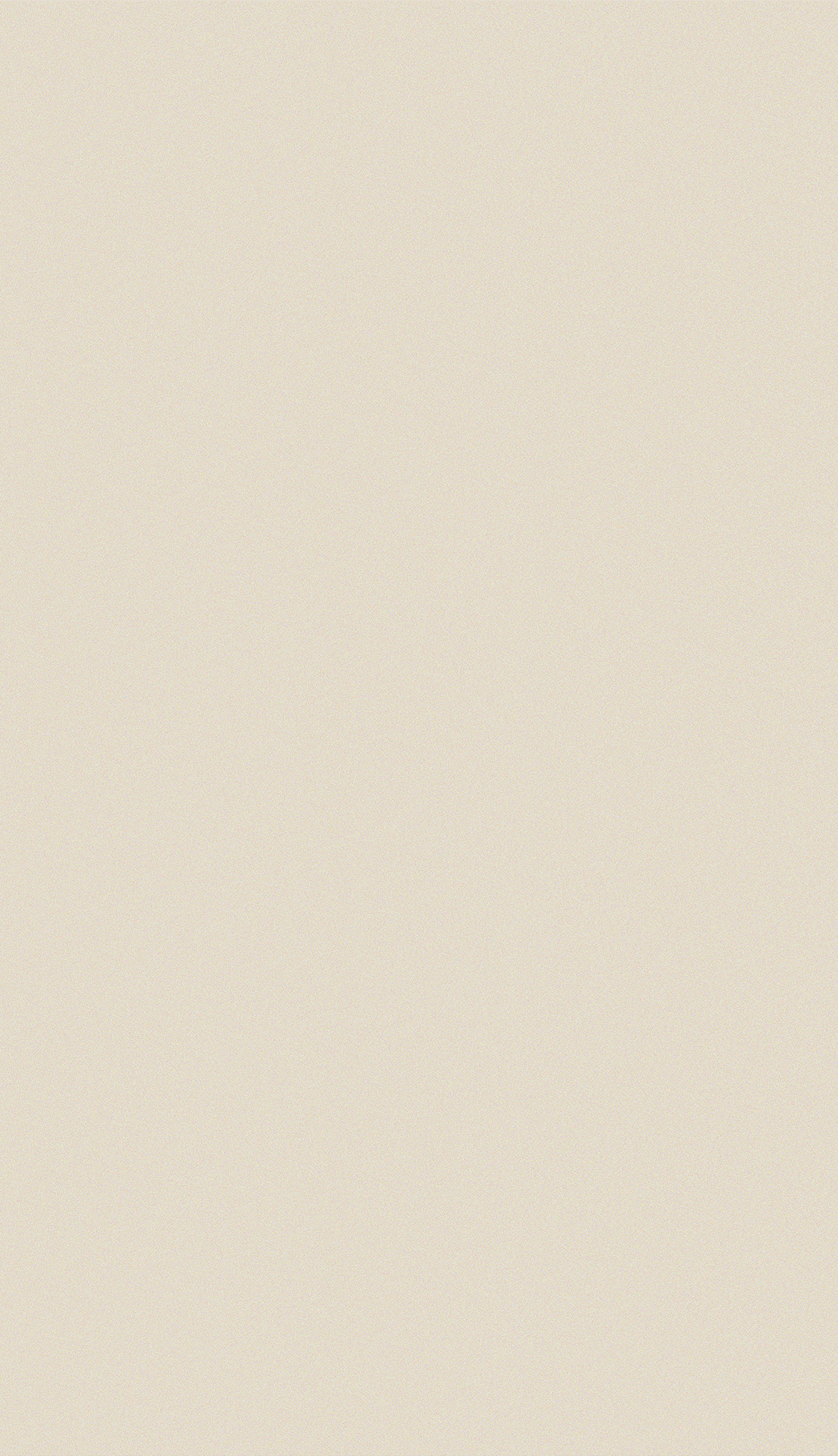 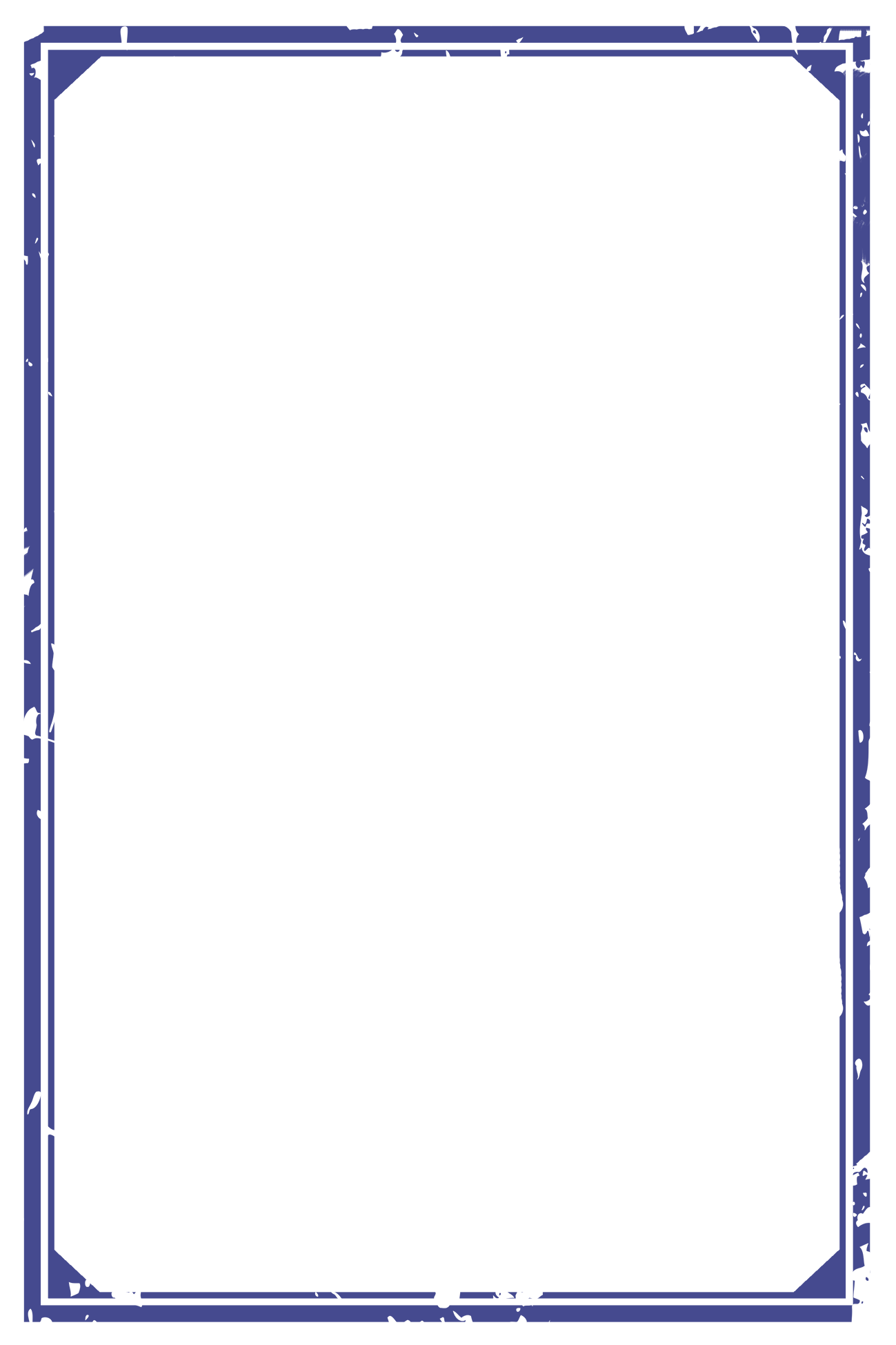 04.Add title text
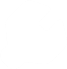 Add title text
Add title text
Add title text
Add title text
The life most of the time, commitments equals to constrain, reluctantly we yearn for bound.
The life most of the time, commitments equals to constrain, reluctantly we yearn for bound.
The life most of the time, commitments equals to constrain, reluctantly we yearn for bound.
The life most of the time, commitments equals to constrain, reluctantly we yearn for bound.
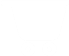 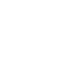 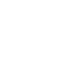 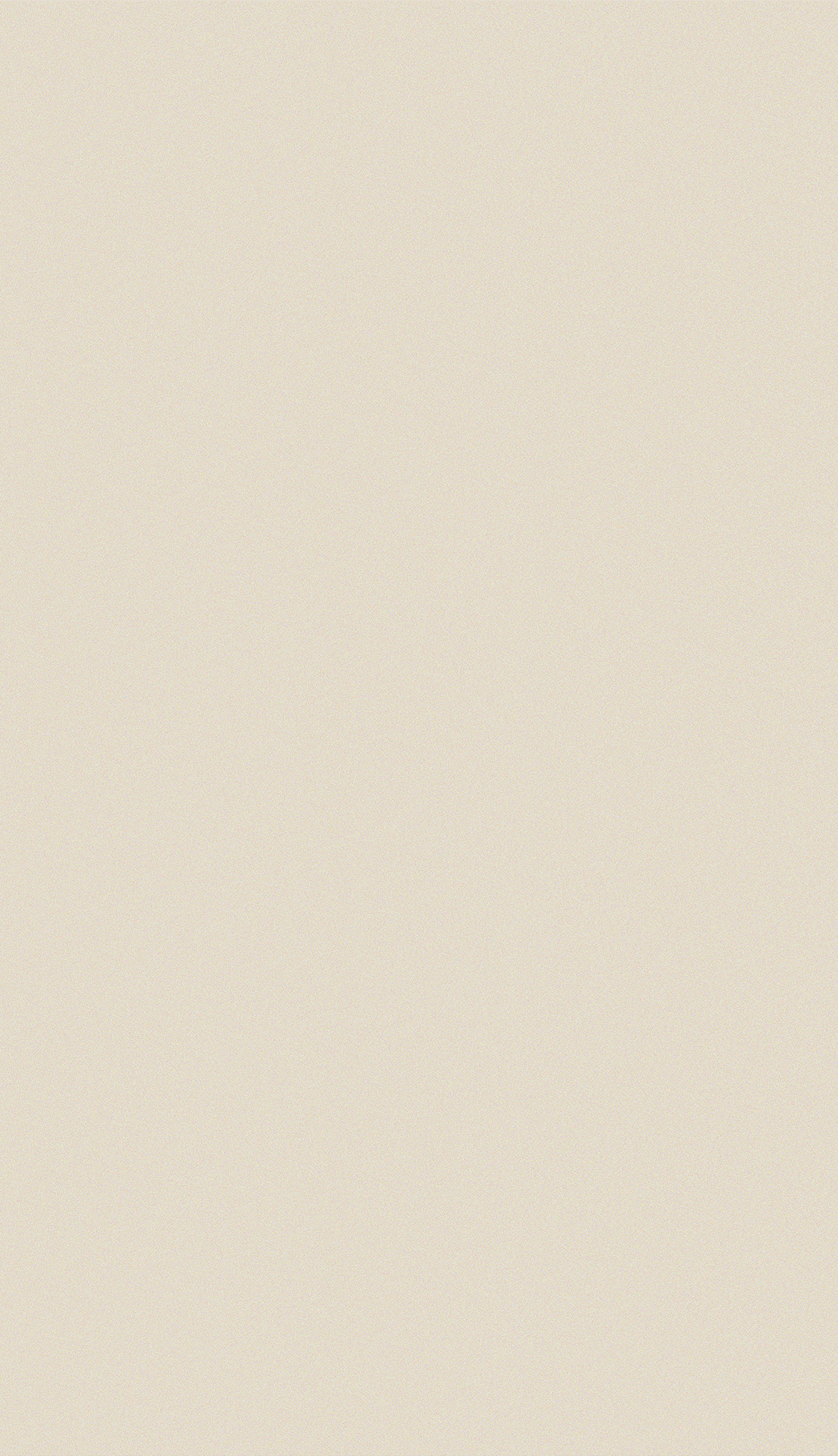 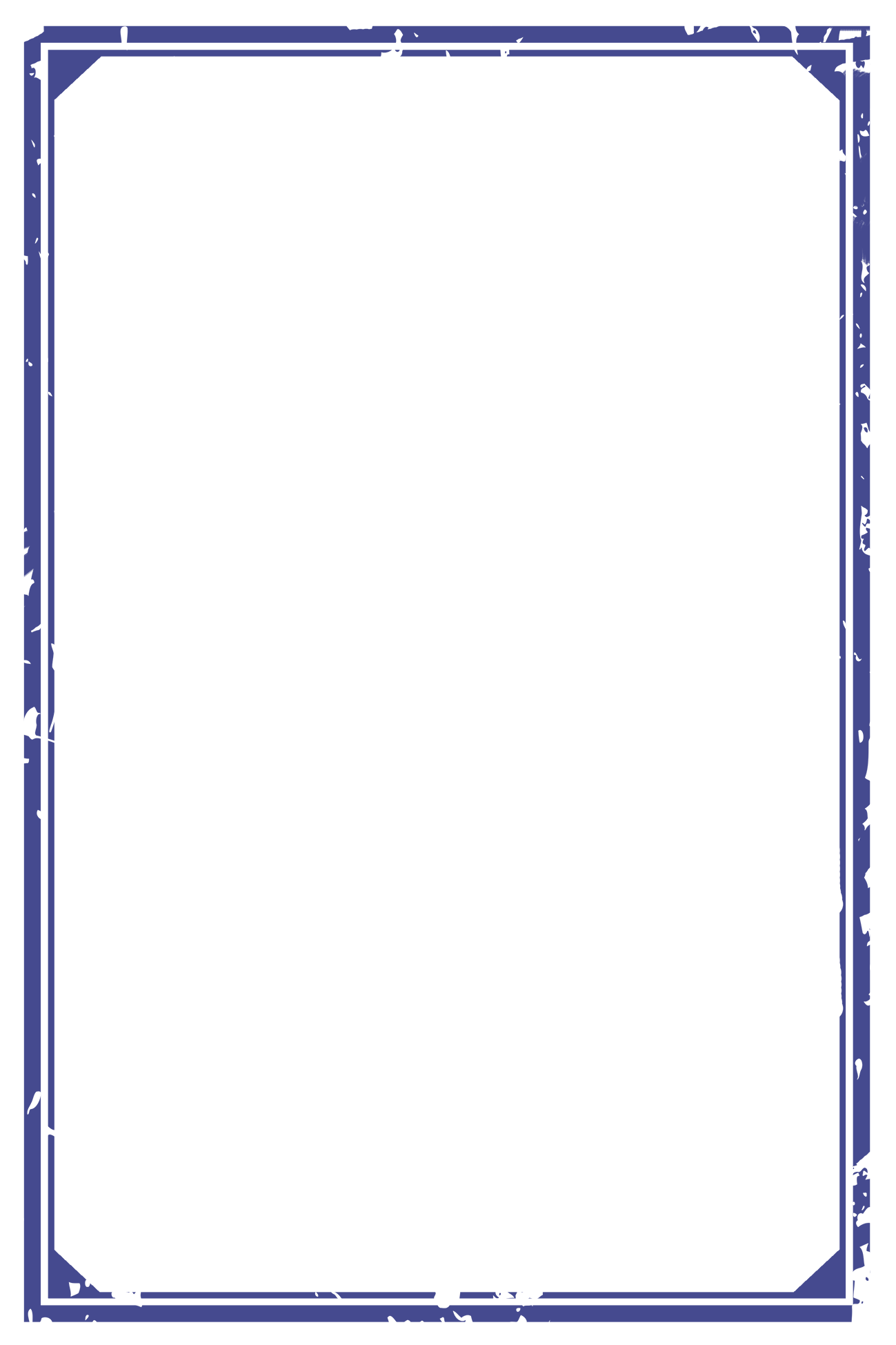 04.Add title text
Add title text
The life most of the time, commitments equals to constrain, reluctantly we yearn for bound.
Add title text
Add title text
Add title text
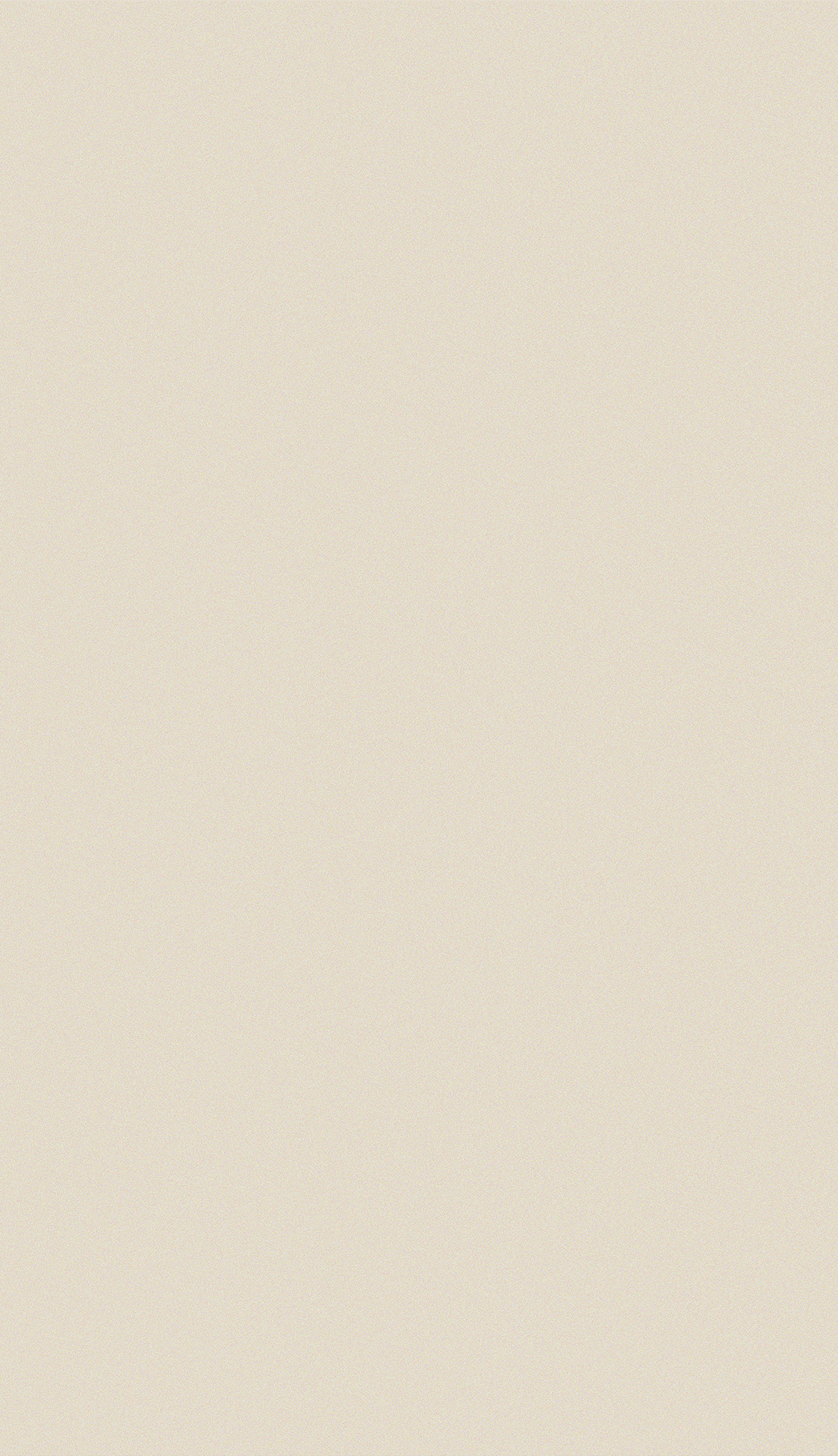 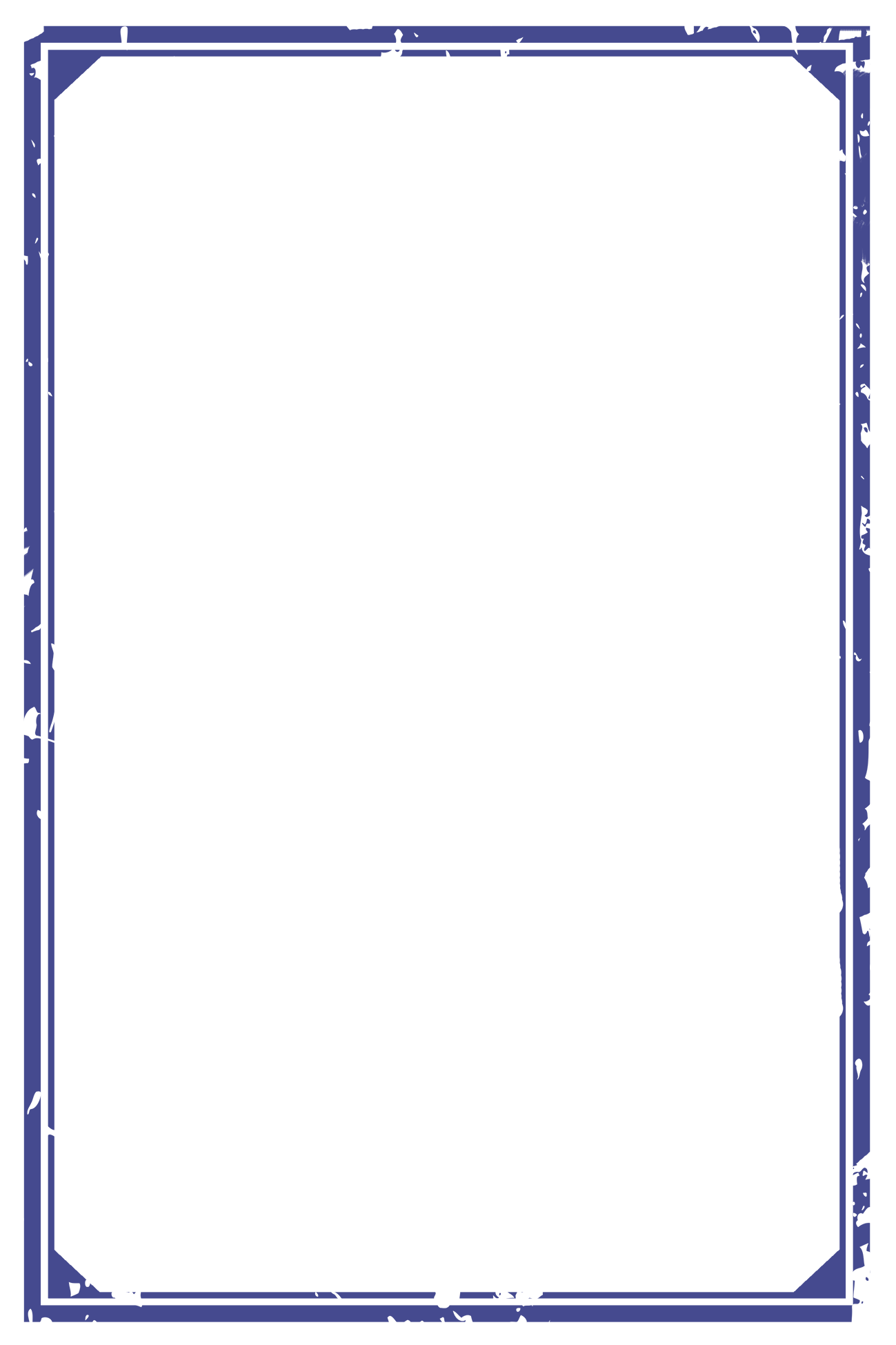 LOGO
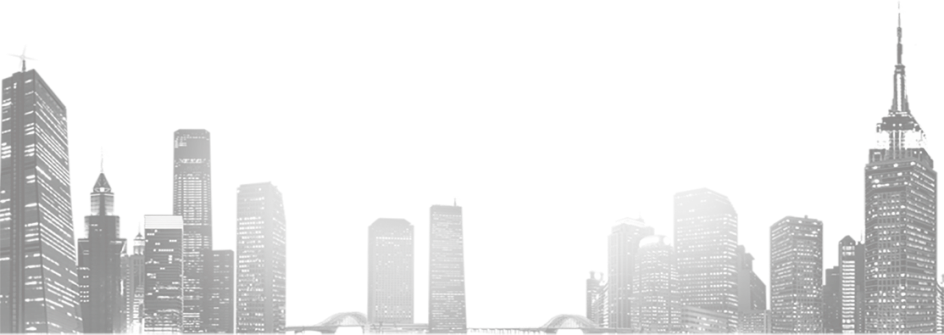 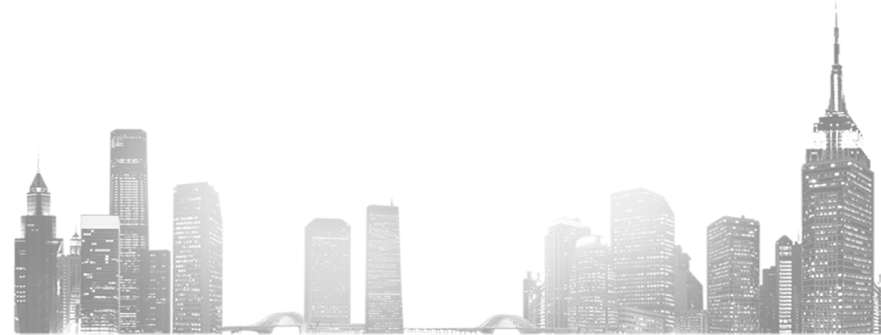 THANKS
Thank you
Report ：freeppt7.com
Time ：20XX.X
https://www.freeppt7.com